Bundesförderung für effiziente Gebäude
[Stand: 28.02.2024] [Ort]
[Name – Firma]
Themen im Überblick
Einführung
Einzelmaßnahmen Wohngebäude
2a.   Einzelmaßnahmen Nichtwohngebäude
Effizienzhausförderung
Steuerliche Begünstigung
Förderung Energieberatung
Förderansätze für Gebäudesanierung
Keine doppelte Förderung möglich
Entweder
Oder
(Nach Maßnahme über Steuererklärung)
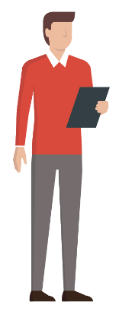 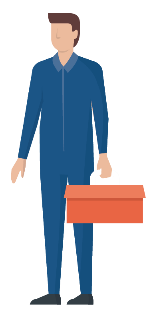 Tilgungszuschüsse (Kredit) oder Investitionszuschüsse
Steuerliche Begünstigung
Vor-Ort-Energieberatung
BEG-Einzelmaßnahme inkl. Heizungstausch
BEG-Effizienzhaus
Baubegleitung
Nur für Eigennutzer
Technische Anforderung wie bei BEG-Einzelmaßnahmen
Fachunternehmernachweis erforderlich
Alle Angaben ohne Gewähr!
Bundesförderung für effiziente Gebäudeab 01.01.2024
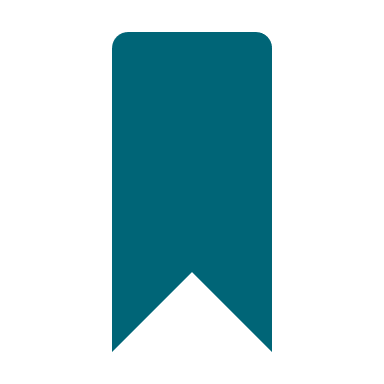 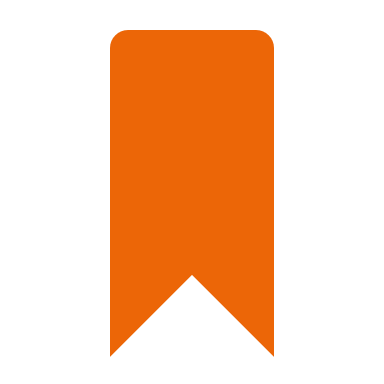 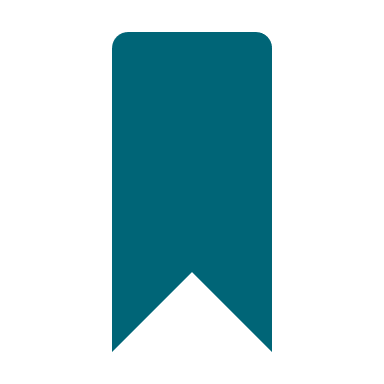 WG/NWG EM
WG EH
NWG EG
Einzelmaßnahmen
(Systemische) Effizienzhaus-Maßnahmen
BEG Nicht-wohngebäude        
Sanierung zu Effizienzgebäuden
BEG Wohn-gebäude 
Sanierung zu Effizienzhäusern
BEG Einzel-maßnahmen
Sanierung von WG und NWG
Zuschuss-variante
Optional: Ergänzungskredit
Kreditvariante
Energetische Fachplanungs- und Baubegleitungsleistungen für alle Maßnahmen
Alle Angaben ohne Gewähr!
2. EinzelmaßnahmenWohngebäude
Antragsstellung von Einzelmaßnahmenab dem 01.01.2024
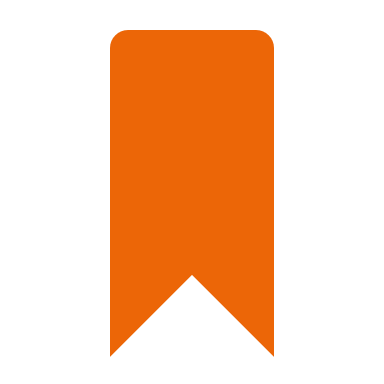 WG EM
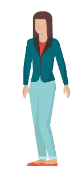 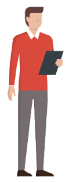 Planung Einzelmaßnahme
Energieberatung einbeziehen*​
Angebote einholen
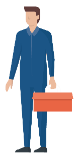 Liefer- / Leistungsvertrag
Fachunternehmen​ beauftragen, Vertrag mit
aufschiebender oder auflösender Bedingung
voraussichtliches Umsetzungsdatum d. Maßnahme
Geändertes Vorgehen!
Antrag stellen
Gemeinsam mit Energieberatenden oder Fachunternehmen.**
Erhalt d. Förderzusage
Gilt als Vorhabenbeginn***
Umsetzung d. Vorhabens
Innerhalb von 36 Monaten (keine Verlängerung möglich)
Abschluss des Antrags
* Soweit erforderlich, jedoch immer empfehlenswert.   ** Bei der KfW ist eine Bestätigung zum Antrag (BzA) erforderlich, die BAFA benötigt eine Technische Projektbeschreibung (TPB).   *** Beginn auf eigenes Risiko nach Antragsbeginn möglich.   Quelle: BEG-EM, Stand 29.12.2023 (https://www.bmwi.de/Redaktion/DE/Artikel/Energie/bundesfoerderung-fuer-effiziente-gebaeude-beg.html)
Alle Angaben ohne Gewähr!
WG EM
Aufschiebende oder auflösende Bedingung
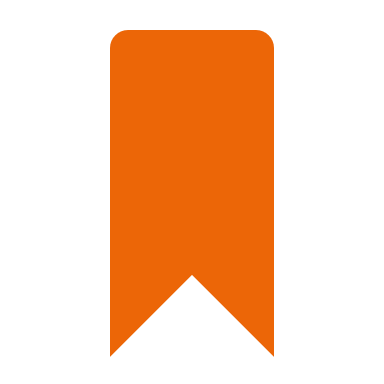 WG EM
Aufschiebende Bedingung
Vertrag tritt erst bei Förderzusage in Kraft
Beispielformulierung für den Vertrag: „Dieser Vertrag tritt erst und nur insoweit in Kraft, wenn und soweit [das BAFA / die KfW] den Antrag zur Förderung des Heizungstauschs bewilligt und die Förderung mit einer Zusage gegenüber der antragstellenden Vertragspartei zugesagt hat.“
Auflösende Bedingung
Vertrag erlischt bei Ablehnung des Förderantrags
Beispielformulierung für den Vertrag:„Dieser Vertrag erlischt hinsichtlich der Liefer- und Leistungspflichten zur Umsetzung, sobald und soweit [das BAFA / die KfW] den Antrag zur Förderung des Heizungstauschs nicht bewilligt, sondern ablehnt und die Förderung nicht mit einer Zusage gegenüber der antragstellenden Vertragspartei zusagt, sondern mit einem Ablehnungsbescheid.“
Quelle: BEG-EM, Stand 29.12.2023 (https://www.bmwi.de/Redaktion/DE/Artikel/Energie/bundesfoerderung-fuer-effiziente-gebaeude-beg.html)
Alle Angaben ohne Gewähr!
Übergangsfristen für Antragsstellungfür den Heizungstausch*
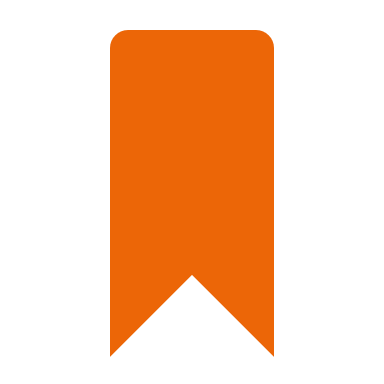 WG EM
Wechsel von BAFA zu KfW möglich: neuer Antrag zu aktuellen Konditionen kann unmittelbar nach Verzichtserklärung der alten Förderanfrage gestellt werden.**
Planung Einzelmaßnahme
Liefer- / Leistungsvertrag
Keine aufschiebende oder auflösende Bedingung im Vertrag nötig
Vorhabenbeginn bereits vorab erlaubt.
Umsetzung d. Vorhabens
Befristete Übergangs­regelung: Bei Vorhabenbeginn bis zum 31. August 2024***
Antrag stellen
Befristete Übergangs­regelung: Antrag nachträglich stellen bis zum 30. November 2024
Antragsstellung möglich voraussichtlich ab 
27.02.2024 	für selbstnutzende Einfamilienhaus-Besitzende und Ergänzungskredit
05.2024 	für Mehrfamilienhaus-Besitzende (mehr als zwei Wohneinheiten)	Wohnungseigentümergemeinschaften (Gemeinschaftseigentum)
08.2024 	Wohnungseigentümergemeinschaften (Sondereigentum) und Vermieter
Erhalt der Förderzusage
Abschluss des Antrags
* Gilt nicht für Errichtung, Umbau, Erweiterung eines  Gebäudenetzes.   ** Die Sperrfrist von sechs Monaten entfällt bis zum 31.12.2024. Voraussetzung ist aber, dass mit dem Vorhaben noch nicht begonnen wurde, also kein Liefer- und Leistungsvertrag abgeschlossen wurde.   *** Der Vorhabenbeginn erfolgt auf eigenes Risiko. Es besteht kein Rechtsanspruch auf die Förderung.    Quelle: BEG-EM, Stand 29.12.2023 (https://www.bmwi.de/Redaktion/DE/Artikel/Energie/bundesfoerderung-fuer-effiziente-gebaeude-beg.html)
Alle Angaben ohne Gewähr!
Einzelmaßnahmen für Wohngebäude
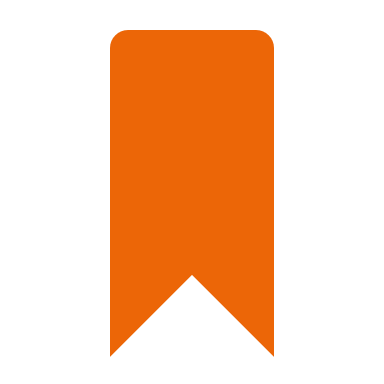 WG EM
Was wird gefördert?
Heizungstausch 
Effizienzmaßnahmen
Sanierungsmaßnahmen an der Gebäudehülle
Heizungsoptimierung 
Anlagentechnik
Wie wird gefördert?
Grundförderung
+
Boni
+
Zuschlag
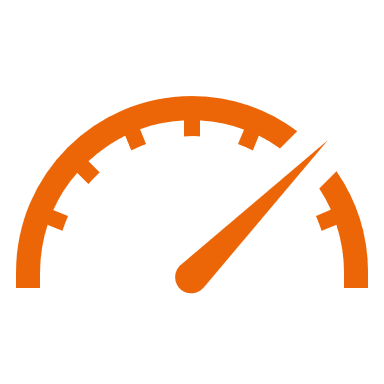 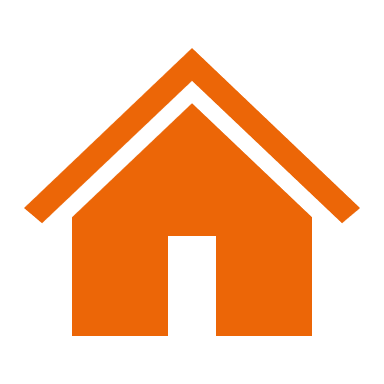 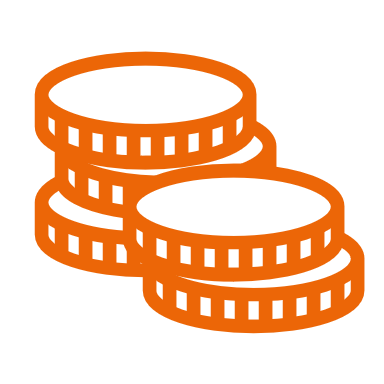 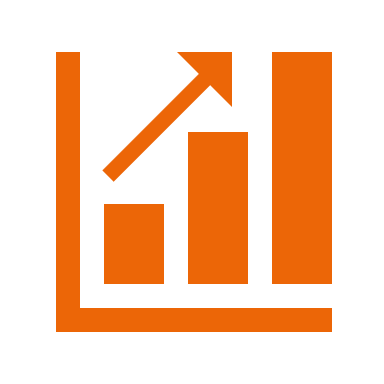 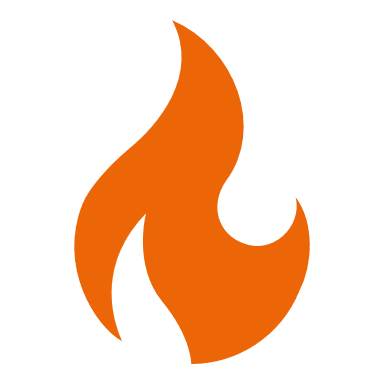 Quelle: BEG-EM, Stand 29.12.2023 (https://www.bmwi.de/Redaktion/DE/Artikel/Energie/bundesfoerderung-fuer-effiziente-gebaeude-beg.html)
Alle Angaben ohne Gewähr!
Heizungstauschförderung
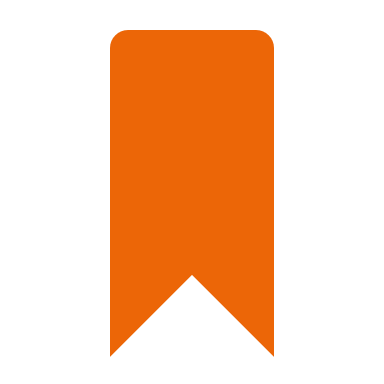 WG EM
Grundförderung
30%
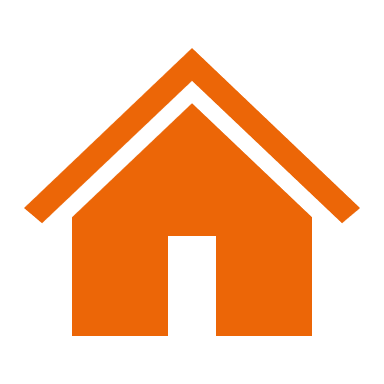 max. 70%
Klimageschwindigkeits-Bonus*
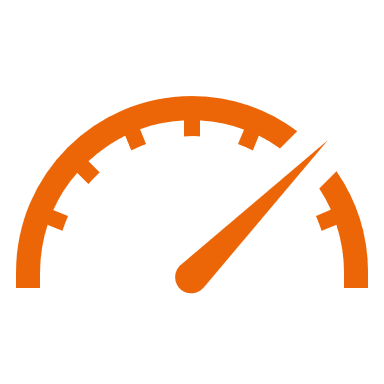 20%
Selbstnutzende Wohn-eigentümerinnen und 
-eigentümer
Einkommens-
Bonus**
30%
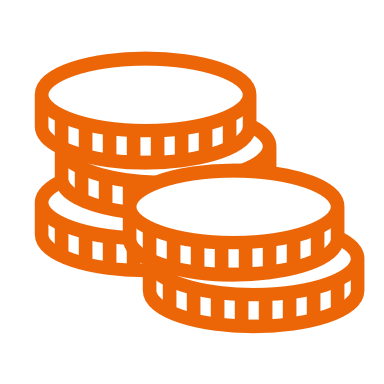 * Der Bonus wird Eigentümerinnen und Eigentümern für die selbstgenutzte Wohneinheit (WE) gewährt, wenn eine funktionstüchtige Öl-, Kohle-, Gasetagen- oder Nachtspeicher­heizung oder eine mind. 20 Jahre alte Gas- oder Bio­masse­heizung ausgetauscht wird. Der Bonus wird ab 2029 schrittweise reduziert.    ** Der Bonus wird Eigentümerinnen und Eigentümern mit einem zu versteuernden Haushaltsjahreseinkommen bis zu 40 000 Euro für die selbstgenutzte Wohneinheit gewährt.   ***    Quelle: BEG-EM, Stand 29.12.2023 (https://www.bmwi.de/Redaktion/DE/Artikel/Energie/bundesfoerderung-fuer-effiziente-gebaeude-beg.html)
Alle Angaben ohne Gewähr!
Heizungstauschförderung
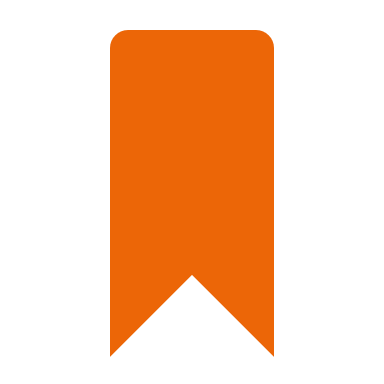 WG EM
2500 € pauschal*
Emissionsminderungs-Zuschlag für Biomasseheizungen*
5%
Effizienz-Bonus f. Wärmepumpe**
Grundförderung
max. 35%
30%
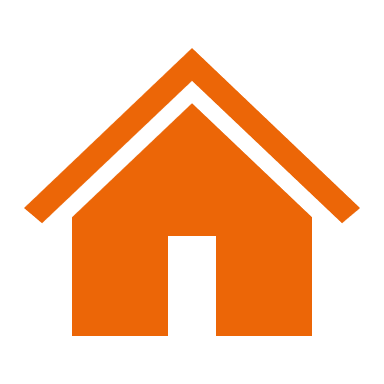 Für Vermietende, 
Wohnungswirtschaft u.a.
max. 70%
Klimageschwindigkeits-Bonus
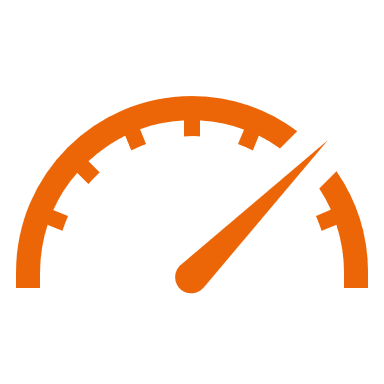 20%
Selbstnutzende Wohn-eigentümerinnen und 
-eigentümer
Einkommens-
Bonus
30%
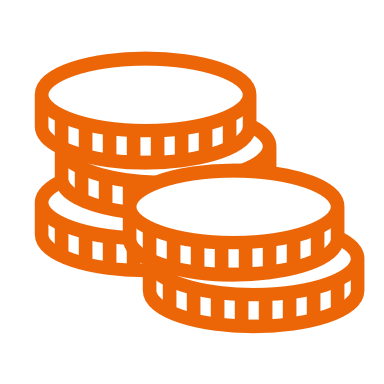 max. Förderung für eine WE = 23.500 €
* Der Zuschlag wird pauschal gewährt, wenn die Feinstaubemission maximal 2,5 mg/m³ beträgt. Die Kosten für die Emissionsminderung sind nicht in den förderfähigen Kosten anzusetzen.   ** Der Bonus wird für Wärmepumpen mit der Wärmequelle Erdreich, Wasser oder Abwasser gewährt sowie für solche mit natürlichen Kältemittel.   Quelle: BEG-EM, Stand 29.12.2023 (https://www.bmwi.de/Redaktion/DE/Artikel/Energie/bundesfoerderung-fuer-effiziente-gebaeude-beg.html)
Alle Angaben ohne Gewähr!
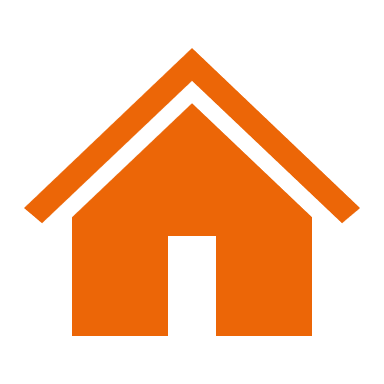 30%
Förderfähige neue Heizungen
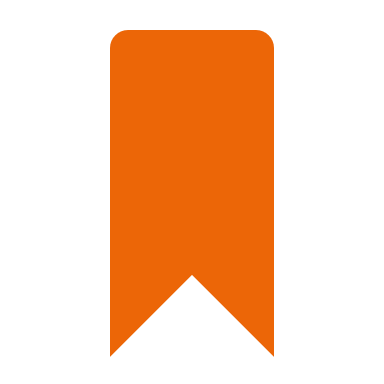 WG EM
Keine Förderung für fossile Heizungen, auch bei Hybrid-heizungen wird nur der Erneuerbare-Energien-Anteil gefördert.
Wärmepumpen 
Biomasseheizungen 
Brennstoffzellen, innovative Heizungen 
Wasserstofffähige Heizung (Investitionsmehrausgaben*) 
Solarthermie
Mind. 65% erneuerbare Energien
Einzelheizungen
KfW
In Wärmenetzgebieten mit Anschluss- und Benutzungs-zwang gibt es nur Förderung für den Anschluss an dieses Netz.
Anschluss an ein Gebäudenetz (≤ 16 Gebäude**)
Anschluss an ein Wärmenetz (> 16 Gebäude)
Errichtung, Umbau, Erweiterung von Gebäudenetzen (≤ 16 Gebäude**)
Wärmenetze
BAFA***
* Investitionsmehrausgaben sind die zusätzlichen Ausgaben für eine Gas-Brennwertheizung, die bauartbedingt zu 100 Prozent mit Wasserstoff betrieben werden kann, gegenüber einem herkömmlichen Modell.   ** und kleiner 100 Wohneinheiten   *** Energie-Effizienz-Experten für Antragsstellung nötig.   Quelle: BEG-EM, Stand 29.12.2023 (https://www.bmwi.de/Redaktion/DE/Artikel/Energie/bundesfoerderung-fuer-effiziente-gebaeude-beg.html)
Alle Angaben ohne Gewähr!
Bonus für Heizungstausch
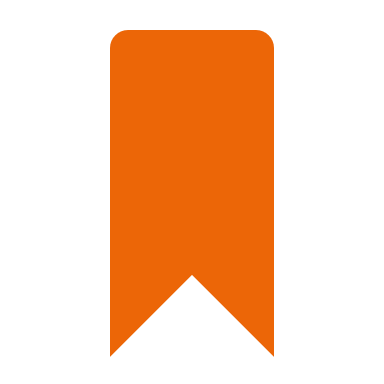 WG EM
+20%
Klimageschwindigkeits-Bonus*
Betrifft den Austausch von fossilen und älteren Heizungen
Der Bonus wird selbstnutzenden Eigentümerinnen** und Eigentümern für die selbstgenutzte Wohneinheit*** gewährt, wenn eine funktionstüchtige Öl-, Kohle-, Gasetagen- oder Nachtspeicher­heizung oder eine mind. 20 Jahre alte Gas- oder Bio­masse­heizung durch eine klima­freundliche Heizung ersetzt wird.
Der Bonus reduziert sich schrittweise ab 2029.****
Der Klimageschwindigkeits-Bonus ersetzt den bisherigen Heizungstausch-Bonus
+
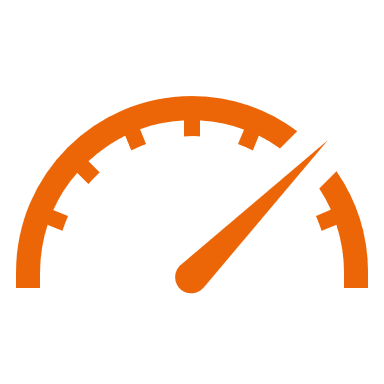 * Für Biomasseheizungen wird der Klimageschwindigkeits-Bonus nur dann gewährt, wenn diese mit Solarthermie, einer Warmwasserwärme-pumpe oder Photovoltaik-Anlage mit elektrischer Warmwasserbereitung kombiniert wird.   ** Als Nachweis für selbstnutzende Eigentümerinnen und Eigentümer gilt der Grundbuchauszug und eine Meldebescheinigung  für die Haupt- oder alleinige Wohnung.   *** In Gebäuden mit mehr als einer Wohneinheit wird der Bonus nur für den Teil der gesamten geförderten Ausgaben gewährt, der auf selbstgenutzte Wohneinheiten entfällt.   **** Erstmals zum 1. Januar 2029 und dann alle zwei Jahre sinkt der Bonus um jeweils 3 Prozent. Ab 2037 entfällt der Bonus.
Quelle: BEG-EM, Stand 29.12.2023 (https://www.bmwi.de/Redaktion/DE/Artikel/Energie/bundesfoerderung-fuer-effiziente-gebaeude-beg.html)
Alle Angaben ohne Gewähr!
Bonus für Heizungstausch
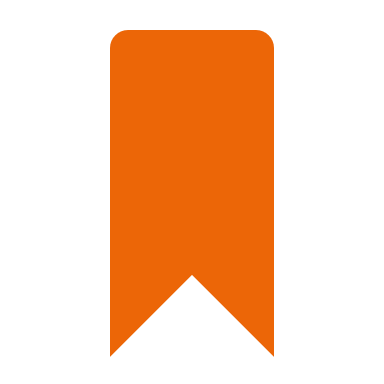 WG EM
+30%
Einkommens-Bonus
Betrifft einkommensschwache Haushalte 
Der Bonus wird Eigentümerinnen und Eigentümern* mit einem zu versteuernden Haushaltsjahreseinkommen bis zu 40 000 Euro** für die selbstgenutzte Wohneinheit gewährt.
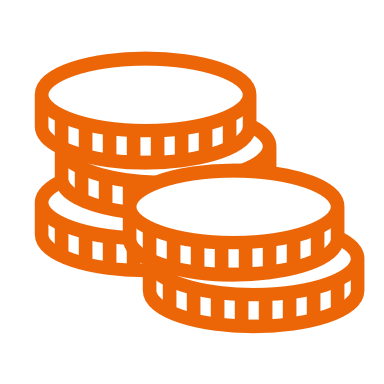 * Als Nachweis für selbstnutzende Eigentümerinnen und Eigentümer gilt der Grundbuchauszug oder eine Meldebescheinigung  für die Haupt- oder alleinige Wohnung.   ** Das zu versteuernde Haushaltsjahreseinkommen wird anhand der Einkommensteuerbescheide des Finanzamtes nachgewiesen. Dazu wird der Durchschnitt aus den zu versteuernden Einkommen der relevanten Haushaltsmitglieder des zweiten und dritten Jahres vor Antragstellung ermittelt. Zum Haushalt zählen alle zum Zeitpunkt der Antragstellung in einer Wohneinheit mit Haupt- oder alleinigem Wohnsitz gemeldeten Eigentümerinnen und Eigentümer sowie deren dort mit Haupt- oder alleinigem Wohnsitz gemeldeten Ehe- und Lebenspartnerinnen und -partner sowie Partnerinnen und Partner aus eheähnlicher Gemeinschaft.
Quelle: BEG-EM, Stand 29.12.2023 (https://www.bmwi.de/Redaktion/DE/Artikel/Energie/bundesfoerderung-fuer-effiziente-gebaeude-beg.html)
Alle Angaben ohne Gewähr!
Bonus und Zuschlag für Heizungstausch
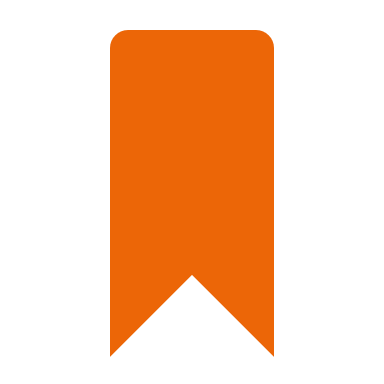 WG EM
+5%
+ 2500 €
Effizienz-Bonus für Wärmepumpen
Betrifft den Einbau einer Wärmepumpe
Der Bonus wird für Wärmepumpen mit der Wärmequelle Erdreich, Wasser oder Abwasser gewährt sowie für Wärmepumpen mit natürlichen Kältemitteln*.
Emissionsminderungs-Zuschlag für Biomasseheizungen
Betrifft den Einbau von Biomasseheizungen
Der Zuschlag wird pauschal** gewährt, also unabhängig von der Höhe der förder-fähigen Kosten, wenn die Feinstaub-emission maximal 2,5 mg/m³ beträgt.
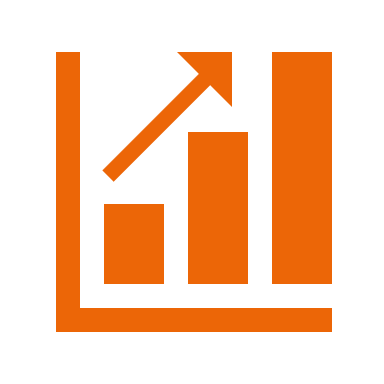 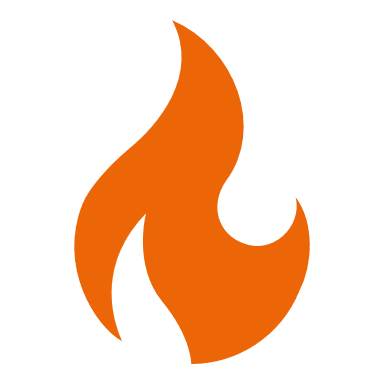 * Ab 01.01.2028 werden nur noch Wärmepumpen mit natürlichen Kältemitteln gefördert.  **Kosten für die Emissionsminderung dürfen nicht bei den förderfähigen Kosten berücksichtigt werden.  Quelle: BEG-EM, Stand 29.12.2023 (https://www.bmwi.de/Redaktion/DE/Artikel/Energie/bundesfoerderung-fuer-effiziente-gebaeude-beg.html)
Alle Angaben ohne Gewähr!
Effizienzmaßnahmen – Gebäudehülle
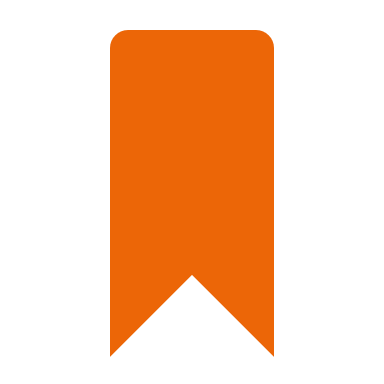 WG EM
Was wird gefördert?
Dämmmaßnahmen an Außenwänden, Dächern, Kellerdecken und Bodenplatten
Austausch von Fenstern und Außentüren
Außenliegende Sonnenschutzeinrichtungen mit optimierter Tageslichtversorgung
BAFA
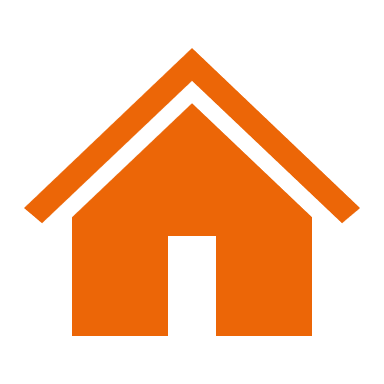 +
iSFP-Bonus
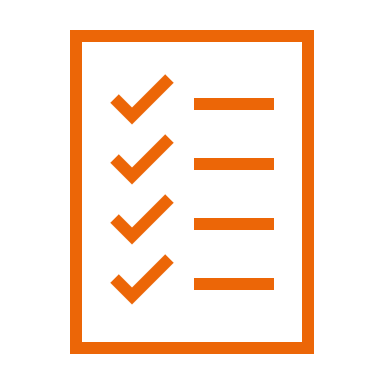 15%
5%
Quelle: BEG-EM, Stand 29.12.2023 (https://www.bmwi.de/Redaktion/DE/Artikel/Energie/bundesfoerderung-fuer-effiziente-gebaeude-beg.html)
Alle Angaben ohne Gewähr!
Effizienzmaßnahmen – Anlagentechnik (außer Heizung)
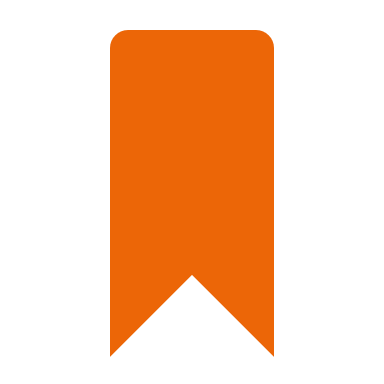 WG EM
Was wird gefördert?
Einbau, Austausch oder Optimierung von Lüftungsanlagen mit Wärmerückgewinnung sowie bedarfsgeregelte zentrale Abluftsysteme
Einbau digitaler Systeme zur energetischen Betriebs- und Verbrauchsoptimierung oder zur Verbesserung der Netzdienlichkeit („Efficiency Smart Home“)
BAFA
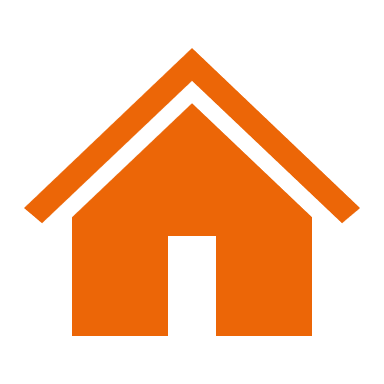 +
iSFP-Bonus
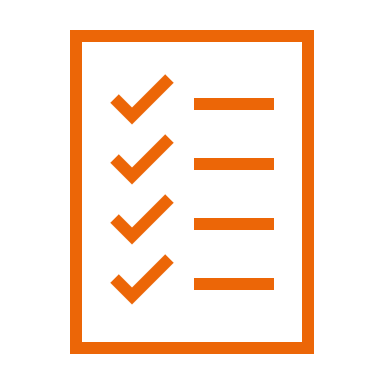 15%
5%
Quelle: BEG-EM, Stand 29.12.2023 (https://www.bmwi.de/Redaktion/DE/Artikel/Energie/bundesfoerderung-fuer-effiziente-gebaeude-beg.html)
Alle Angaben ohne Gewähr!
Effizienzmaßnahme – Heizungsoptimierung
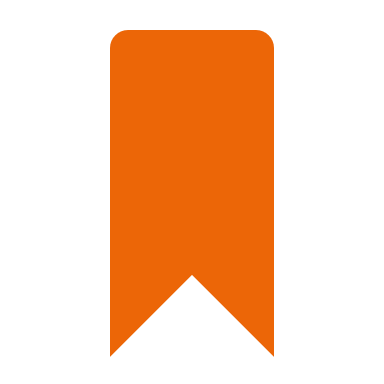 WG EM
Was wird gefördert?
Heizungsoptimierung zur Effizienzverbesserung**
Hydraulischer Abgleich***, Heizungspumpen-Austausch
Dämmung von Rohrleitungen
Einbau von Flächenheizungen, Niedertemperatur-heizungen und Wärmespeichern
Einbau von Mess-, Steuerungs- und Regelungstechnik
Umstellung auf 100-Prozent-Wasserstoffbetrieb
bis 5 Wohneinheiten*
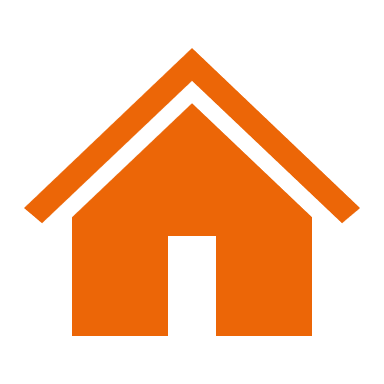 +
iSFP-Bonus
BAFA
15%
5%
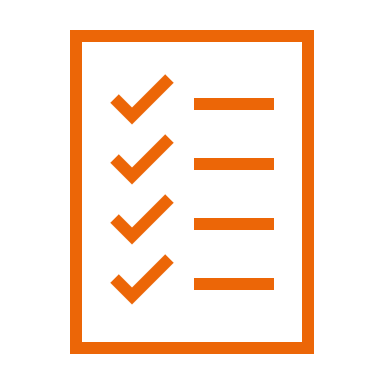 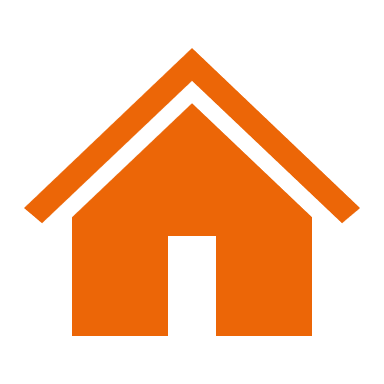 Heizungsoptimierung zur Emissionsminderung
Staubemissionsreduzierung von Biomasseheizungen****
BAFA
50%
* Ab sechs Wohneinheiten gilt die EnSimiMaV bzw. § 60b GEG.   ** Förderung nur für Heizungsanlagen, die mindestens zwei Jahre in Betrieb sind und nur bei Gebäuden mit bis zu fünf Wohneinheiten. Die Optimierung fossiler Heizungen wird nur bei Anlagen gefördert, die nicht älter sind als 20 Jahre. Bei wassergeführten Heizungssystemen wird ein hydraulisch abgeglichenes Heizungssystem vorausgesetzt oder ein hydraulischer Abgleich muss durchgeführt werden.   *** Nach Verfahren B.   **** Förderung nur bei Heizungsanlagen, die mindestens zwei Jahre in Betrieb sind und nur für Anlagen mit einer Nennleistung von 4kW oder mehr, ausgenommen sind Einzelraumfeuerungsanlagen.   Quelle: BEG-EM, Stand 29.12.2023 (https://www.bmwi.de/Redaktion/DE/Artikel/Energie/bundesfoerderung-fuer-effiziente-gebaeude-beg.html)
Alle Angaben ohne Gewähr!
Bonus für Effizienzmaßnahmen An der Gebäudehülle, Anlagentechnik und Heizungsoptimierung*
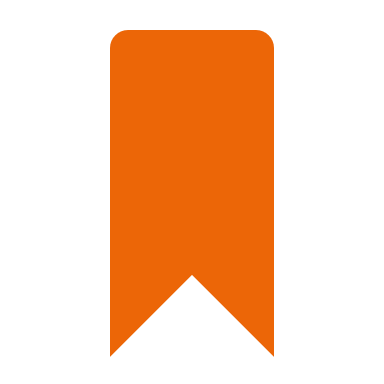 WG EM
+5%
iSFP-Bonus
Betrifft Einzelmaßnahmen an der Gebäudehülle, Anlagentechnik außer der Heizung und Heizungs-optimierung zur Effizienz-verbesserung* (nicht den Heizungstausch)
Ist eine energetische Sanierungsmaßnahme Bestandteil eines geförderten, individuellen Sanierungsfahrplans** so erhöht sich der für diese Maßnahme vorgesehene Fördersatz um zusätzliche fünf Prozentpunkte.
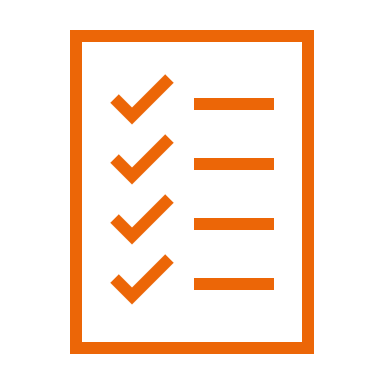 * Der Bonus wird nur für die Heizungsoptimierung zur Effizienzverbesserung gewährt und nicht für Heizungsoptimierung zur Emissions-minderung.   ** Der individuelle Sanierungsfahrplan (iSFP) stellt die aufeinander abgestimmten Schritte einer energetischen Sanierung dar. Quelle: BEG-EM, Stand 29.12.2023 (https://www.bmwi.de/Redaktion/DE/Artikel/Energie/bundesfoerderung-fuer-effiziente-gebaeude-beg.html)
Alle Angaben ohne Gewähr!
Vorgehensweise zur Antragsstellung wird derzeit noch seitens des BMWKs geklärt
Eigenleistung
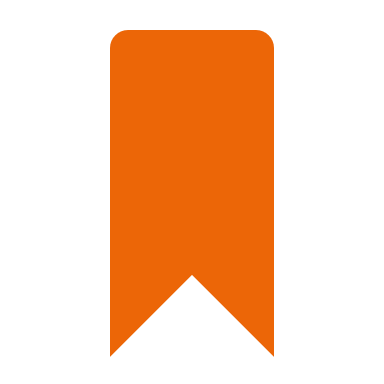 WG EM
Sanierung in Eigenleistung
Bestätigung durch Sachkundige
Materialkosten für Eigenleistungen sind förderfähig.
Rechnungen über Materialkosten 
müssen den Namen des Antragstellers enthalten 
dürfen ausschließlich förderfähige Posten enthalten
sind nicht in Barzahlung möglich  
Umfeldmaßnahmen sind nicht förderfähig
Die fachgerechte Durchführung und korrekte Angabe der Materialkosten muss durch eine sachkundige Person bestätigt werden.
Sachkundig sind 
Energie-Effizienz-Experten
Fachunternehmer
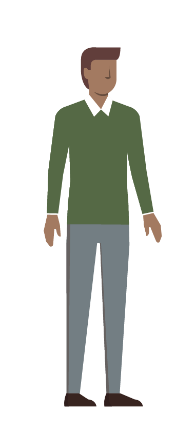 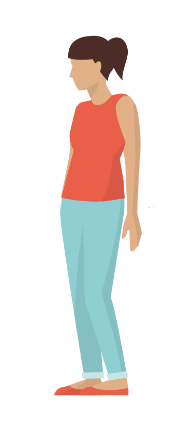 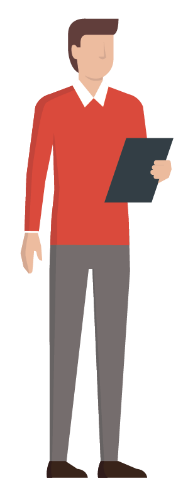 Fördersatz für Material gleich wie bei jeweiliger Maßnahme
Quelle: BEG-EM, Stand 29.12.2023 (https://www.bmwi.de/Redaktion/DE/Artikel/Energie/bundesfoerderung-fuer-effiziente-gebaeude-beg.html)
Alle Angaben ohne Gewähr!
Förderfähige Kostenab 01.01.2024
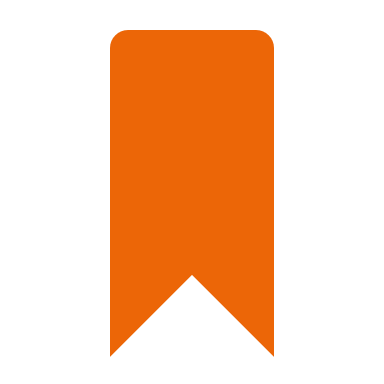 WG EM
kombinierbar
Heizungstausch
Effizienzmaßnahmen
30.000 € für die 1. Wohneinheit (WE)
+ 15.000 € für die 2. - 6. WE
+ 8.000 € ab der 7. WE
Sanierungsmaßnahmen an Gebäudehülle, Anlagentechnik oder Heizungsoptimierung
30.000 € pro WE
60.000 € pro WE mit iSFP**
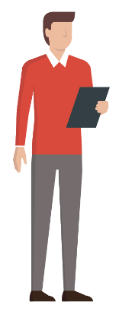 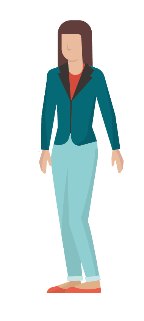 einmalig*
pro Kalenderjahr
Mindestinvestitionssumme*** = 300€
* Die förderfähigen Kosten von 30.000 Euro können nur einmalig, aber über mehrere Förderanträge für mehrere Heizungen, in Anspruch genommen werden.   ** Für sonstige energetische Maßnahmen beträgt die Höchstgrenze der förderfähigen Ausgaben insgesamt 30.000 Euro pro Wohneinheit. Wird der iSFP-Bonus gewährt oder ist der Eigentümer nach Nummer 5.2 der Richtlinie „Energieberatung für Wohngebäude (EBW)“ nicht antragsberechtigt für den iSFP, erhöhen sich die förderfähigen Kosten auf 60.000 Euro pro Wohneinheit.   *** Bezogen auf die förderfähigen Kosten.   Quelle: BEG-EM, Stand 29.12.2023 (https://www.bmwi.de/Redaktion/DE/Artikel/Energie/bundesfoerderung-fuer-effiziente-gebaeude-beg.html)
Alle Angaben ohne Gewähr!
Zinsverbilligter Ergänzungskredit
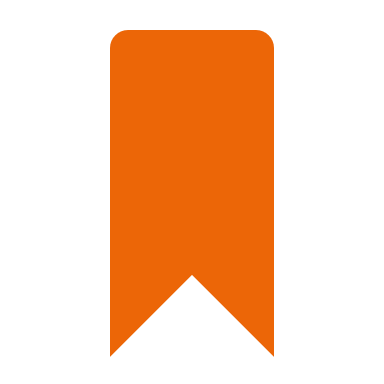 WG EM
Voraussetzungen:
Nur zur Finanzierung von geförderten Einzelmaßnahmen*
Für selbstgenutzte Wohneinheit
Zu versteuerndes Haushaltsjahreseinkommen: max. 90.000 €**

Kreditsumme: max. 120.000 € pro Gebäude***
Zinsvergünstigung: max. 2,5% Bei 30 Jahren Laufzeit, Zinsbindungsfrist 10 Jahre
* Erhältlich bei der Hausbank unter Vorlage einer Zuschusszusage (KfW) bzw. eines Zuwendungsbescheids (BAFA).   ** Das zu versteuernde Haushaltsjahreseinkommen wird anhand der Einkommensteuerbescheide des Finanzamtes nachgewiesen. Dazu wird der Durchschnitt aus den zu versteuernden Einkommen der relevanten Haushaltsmitglieder des zweiten und dritten Jahres vor Antragstellung ermittelt. Zum Haushalt zählen alle zum Zeitpunkt der Antragstellung in einer Wohneinheit mit Haupt- oder alleinigem Wohnsitz gemeldeten Eigentümerinnen und Eigentümer sowie deren dort mit Haupt- oder alleinigem Wohnsitz gemeldeten Ehe- und Lebenspartnerinnen und -partner sowie Partnerinnen und Partner aus eheähnlicher Gemeinschaft. Wer über 90.000 Euro zu versteuerndes Haushaltsjahreseinkommen hat, kann die Kreditsumme trotzdem in Anspruch nehmen, allerdings ohne die Zinsvergünstigung.   *** Die Kredithöhe darf die förderfähigen Kosten des Zuwendungsbescheids übersteigen.   Quelle: BEG-EM, Stand 29.12.2023 (https://www.bmwi.de/Redaktion/DE/Artikel/Energie/bundesfoerderung-fuer-effiziente-gebaeude-beg.html)
Alle Angaben ohne Gewähr!
2a. EinzelmaßnahmenNichtwohngebäude
Antragsstellung von Einzelmaßnahmenab dem 01.01.2024
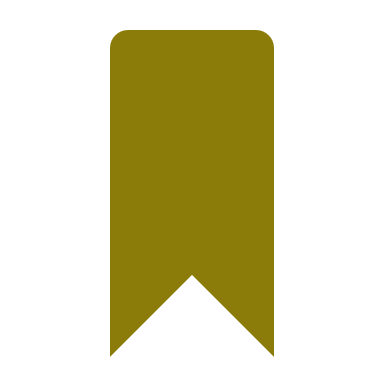 NWG EM
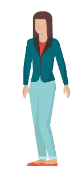 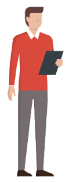 Planung Einzelmaßnahme
Energieberatung einbeziehen*​
Angebote einholen
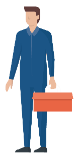 Liefer- / Leistungsvertrag
Fachunternehmen​ beauftragen, Vertrag mit
aufschiebender oder auflösender Bedingung
voraussichtliches Umsetzungsdatum d. Maßnahme
Geändertes Vorgehen!
Antrag stellen
KfW: Bestätigung zum Antrag (BzA)** erforderlich
BAFA: Technische Projektbeschreibung (TPB)** nötig
Umsetzung des Vorhabens
Innerhalb von 36 Monaten (keine Verlängerung möglich)
Abschluss des Antrags
* Soweit erforderlich, jedoch immer empfehlenswert.  ** Vom Energieberatenden oder Fachunternehmen.   Quelle: BEG-EM, Stand 29.12.2023 (https://www.bmwi.de/Redaktion/DE/Artikel/Energie/bundesfoerderung-fuer-effiziente-gebaeude-beg.html)
Alle Angaben ohne Gewähr!
Aufschiebende oder auflösende Bedingung
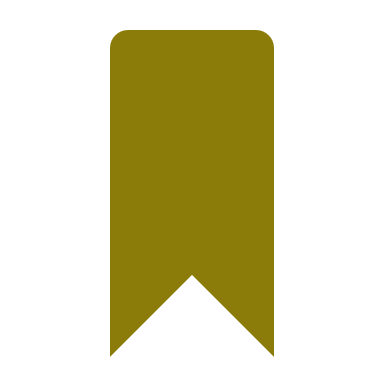 NWG EM
Aufschiebende Bedingung
Vertrag tritt erst bei Förderzusage in Kraft
Beispielformulierung für den Vertrag: „Dieser Vertrag tritt erst und nur insoweit in Kraft, wenn und soweit [das BAFA / die KfW] den Antrag zur Förderung des Heizungstauschs bewilligt und die Förderung mit einer Zusage gegenüber der antragstellenden Vertragspartei zugesagt hat.“
Auflösende Bedingung
Vertrag erlischt bei Ablehnung des Förderantrags
Beispielformulierung für den Vertrag:„Dieser Vertrag erlischt hinsichtlich der Liefer- und Leistungspflichten zur Umsetzung, sobald und soweit [das BAFA / die KfW] den Antrag zur Förderung des Heizungstauschs nicht bewilligt, sondern ablehnt und die Förderung nicht mit einer Zusage gegenüber der antragstellenden Vertragspartei zusagt, sondern mit einem Ablehnungsbescheid.“
Quelle: BEG-EM, Stand 29.12.2023 (https://www.bmwi.de/Redaktion/DE/Artikel/Energie/bundesfoerderung-fuer-effiziente-gebaeude-beg.html)
Alle Angaben ohne Gewähr!
Übergangsfristen für Antragsstellungfür den Heizungstausch*
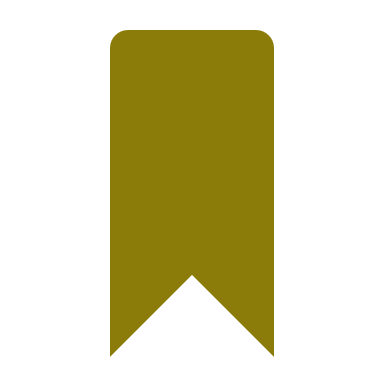 NWG EM
Wechsel von BAFA zu KfW möglich: neuer Antrag zu aktuellen Konditionen kann unmittelbar nach Verzichtserklärung der alten Förderanfrage gestellt werden.**
Planung Heizungstausch
Liefer- / Leistungsvertrag
Keine aufschiebende oder auflösende Bedingung im Vertrag nötig
Umsetzung des Vorhabens
Befristete Übergangs­regelung: Bei Vorhabenbeginn bis zum 31. August 2024***
Antragsstellung derzeit noch nicht möglich. Genauer Zeitpunkt wird noch bekanntgegeben.
Antrag stellen
Befristete Übergangs­regelung: Antrag nachträglich stellen bis zum 30. November 2024
Abschluss des Antrags
* Gilt nicht für Errichtung, Umbau, Erweiterung eines  Gebäudenetzes.  ** Die Sperrfrist von sechs Monaten entfällt bis zum 31.12.2024. Voraussetzung ist aber, dass die Anforderungen an den Vorhabenbeginn eingehalten werden.  *** Der Vorhabenbeginn erfolgt auf eigenes Risiko. Es besteht kein Rechtsanspruch auf die Förderung. Quelle: BEG-EM, Stand 29.12.2023 (https://www.bmwi.de/Redaktion/DE/Artikel/Energie/bundesfoerderung-fuer-effiziente-gebaeude-beg.html)
Alle Angaben ohne Gewähr!
Einzelmaßnahmen für Nichtwohngebäude
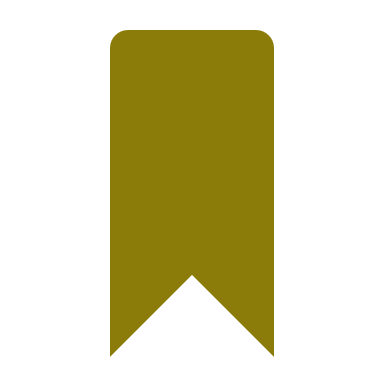 NWG EM
Was wird gefördert?
Heizungstausch 
Effizienzmaßnahmen
Sanierungsmaßnahmen an der Gebäudehülle
Heizungsoptimierung 
Anlagentechnik
Wie wird gefördert?
Grundförderung
+
Bonus
+
Zuschlag
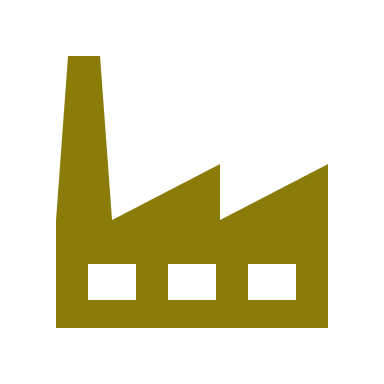 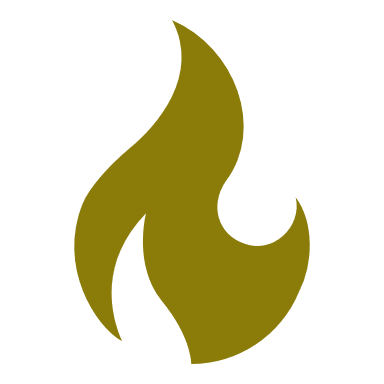 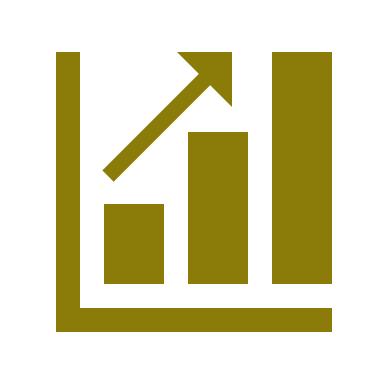 Quelle: BEG-EM, Stand 29.12.2023 (https://www.bmwi.de/Redaktion/DE/Artikel/Energie/bundesfoerderung-fuer-effiziente-gebaeude-beg.html)
Alle Angaben ohne Gewähr!
Heizungstauschförderung
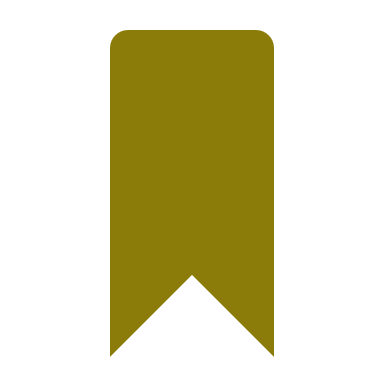 NWG EM
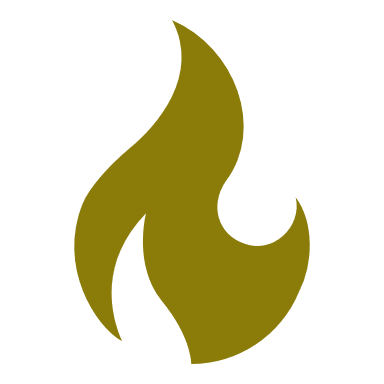 2500 € pauschal*
Emissionsminderungs-Zuschlag für Biomasseheizungen*
5%
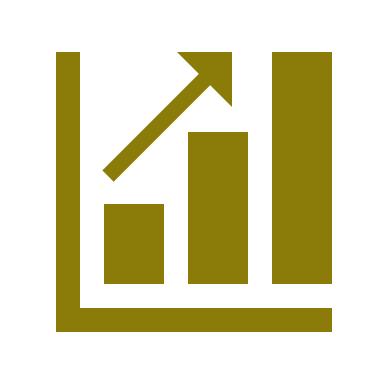 Effizienz-Bonus für Wärmepumpe**
Grundförderung
max. 35%
30%
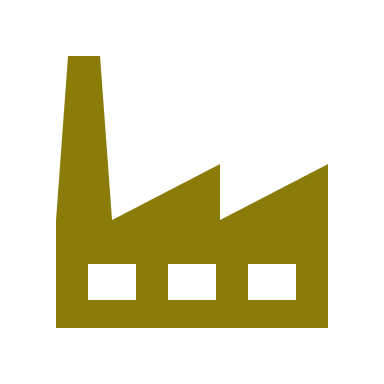 * Der Zuschlag wird pauschal gewährt, wenn die Feinstaubemission maximal 2,5 mg/m³ beträgt. Die Kosten für die Emissionsminderung sind nicht in den förderfähigen Kosten anzusetzen.   ** Der Bonus wird für Wärmepumpen mit der Wärmequelle Erdreich, Wasser oder Abwasser gewährt sowie für solche mit natürlichen Kältemittel.   Quelle: BEG-EM, Stand 29.12.2023 (https://www.bmwi.de/Redaktion/DE/Artikel/Energie/bundesfoerderung-fuer-effiziente-gebaeude-beg.html)
Alle Angaben ohne Gewähr!
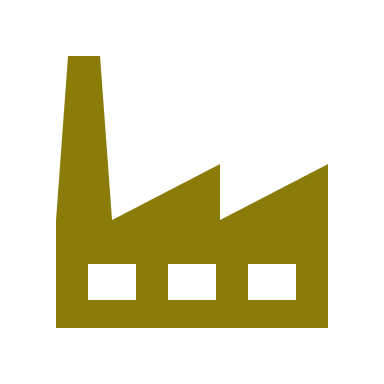 30%
Förderfähige neue Heizungen
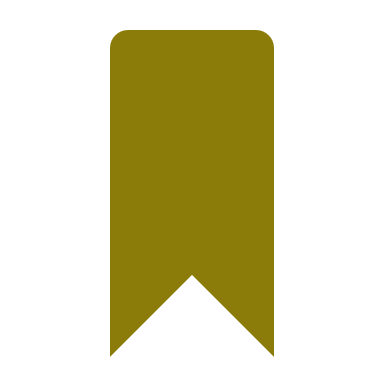 NWG EM
Keine Förderung für fossile Heizungen, auch bei Hybrid-heizungen wird nur der Erneuerbare-Energien-Anteil gefördert.
Wärmepumpen 
Biomasseheizungen 
Brennstoffzellen, innovative Heizungen 
Wasserstofffähige Heizung (Investitionsmehrausgaben*) 
Solarthermie
Mind. 65% erneuerbare Energien*
Einzelheizungen
KfW
In Wärmenetzgebieten mit Anschluss- und Benutzungs-zwang gibt es nur Förderung für den Anschluss an dieses Netz.
Anschluss an ein Gebäudenetz (≤ 16 Gebäude)
Anschluss an ein Wärmenetz (> 16 Gebäude)
Errichtung, Umbau, Erweiterung von Gebäudenetzen (≤ 16 Gebäude)
Wärmenetze
BAFA**
* Investitionsmehrausgaben sind die zusätzlichen Ausgaben für eine Gas-Brennwertheizung, die bauartbedingt zu 100 Prozent mit Wasserstoff betrieben werden kann, gegenüber einem Modell, bei dem das nicht möglich ist.   ** Energie-Effizienz-Experten für Antragsstellung nötig.   Quelle: BEG-EM, Stand 29.12.2023 (https://www.bmwi.de/Redaktion/DE/Artikel/Energie/bundesfoerderung-fuer-effiziente-gebaeude-beg.html)
Alle Angaben ohne Gewähr!
Bonus und Zuschlag für Heizungstausch
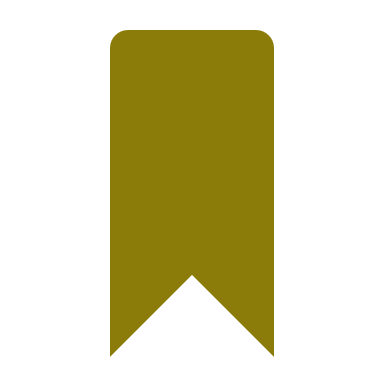 NWG EM
+5%
+ 2500 €
Effizienz-Bonus für Wärmepumpen
Betrifft den Einbau einer Wärmepumpe
Der Bonus wird für Wärmepumpen mit der Wärmequelle Erdreich, Wasser oder Abwasser gewährt sowie für Wärmepumpen mit natürlichen Kältemitteln*.
Emissionsminderungs-Zuschlag für Biomasseheizungen
Betrifft den Einbau von Biomasseheizungen
Der Zuschlag wird pauschal** gewährt, also unabhängig von der Höhe der förder-fähigen Kosten, wenn die Feinstaub-emission maximal 2,5 mg/m³ beträgt.
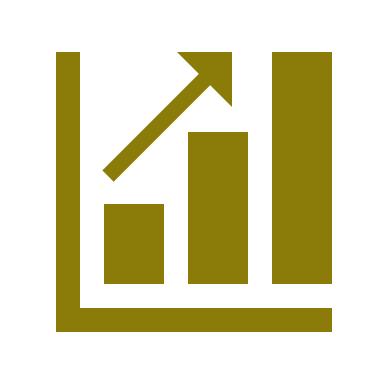 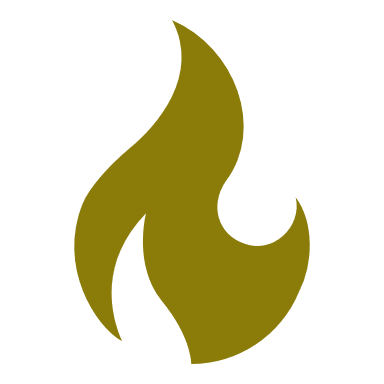 * Ab 01.01.2028 werden nur noch Wärmepumpen mit natürlichen Kältemitteln gefördert.  **Kosten für die Emissionsminderung dürfen nicht bei den förderfähigen Kosten berücksichtigt werden.   Quelle: BEG-EM, Stand 29.12.2023 (https://www.bmwi.de/Redaktion/DE/Artikel/Energie/bundesfoerderung-fuer-effiziente-gebaeude-beg.html)
Alle Angaben ohne Gewähr!
Effizienzmaßnahmen – Gebäudehülle
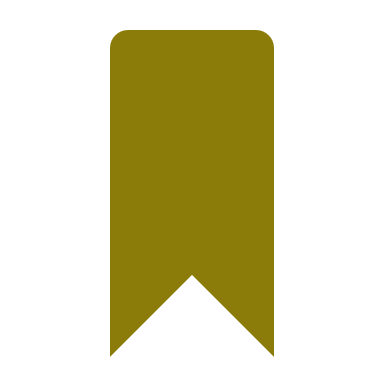 NWG EM
Was wird gefördert?
Dämmmaßnahmen an Außenwänden, Dächern, Kellerdecken und Bodenplatten
Austausch von Fenstern und Außentüren und -toren
Außenliegende Sonnenschutzeinrichtungen mit optimierter Tageslichtversorgung
BAFA
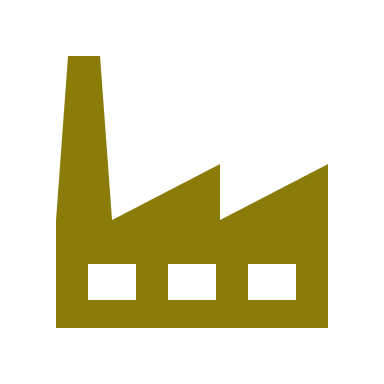 15%
Quelle: BEG-EM, Stand 29.12.2023 (https://www.bmwi.de/Redaktion/DE/Artikel/Energie/bundesfoerderung-fuer-effiziente-gebaeude-beg.html)
Alle Angaben ohne Gewähr!
Effizienzmaßnahmen – Anlagentechnik (außer Heizung)
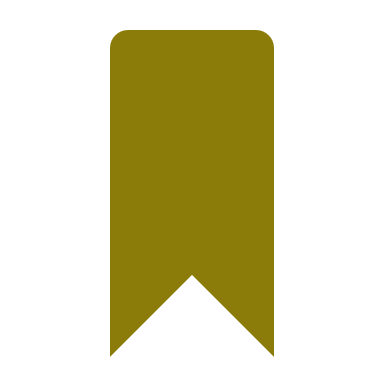 NWG EM
Was wird gefördert?
Einbau, Austausch oder Optimierung von Lüftungsanlagen mit Wärme- oder Kälterückgewinnung
Mess-, Steuer- und Regelungstechnik für Gebäudeautomatisierung* 
Kältetechnik zur Raumkühlung
Energieeffiziente Innenbeleuchtung (keine Retrofit-Ersatzlampen)
BAFA
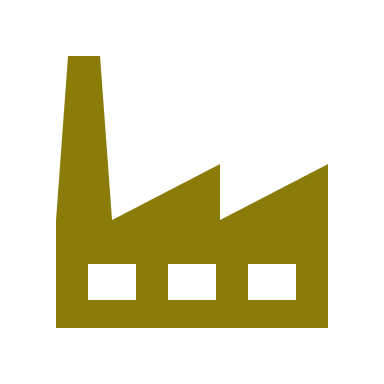 15%
* Der Gebäudeautomatisierungsgrad muss mindestens der Klasse B nach DIN V 18599-11 entsprechen.   Quelle: BEG-EM, Stand 29.12.2023 (https://www.bmwi.de/Redaktion/DE/Artikel/Energie/bundesfoerderung-fuer-effiziente-gebaeude-beg.html)
Alle Angaben ohne Gewähr!
Effizienzmaßnahme – Heizungsoptimierung
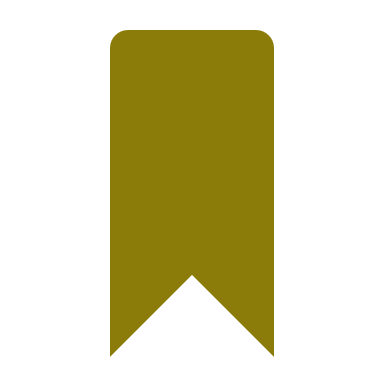 NWG EM
bis max. 1000 m² beheizte Fläche*
Was wird gefördert?
Heizungsoptimierung zur Effizienzverbesserung**
Hydraulischer Abgleich nach Verfahren B
Dämmung von Rohrleitungen
Einbau von Flächenheizungen, Niedertemperatur-heizungen und Wärmespeichern, Heizungspumpentausch
Einbau von Mess-, Steuerungs- und Regelungstechnik
Umstellung auf 100-Prozent-Wasserstoffbetrieb
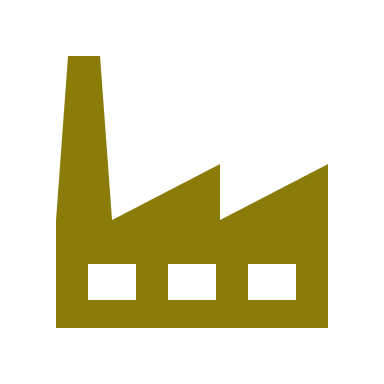 BAFA
15%
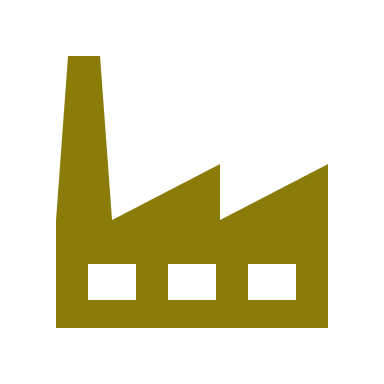 Heizungsoptimierung zur Emissionsminderung
Staubemissionsreduzierung von Biomasseheizungen***
BAFA
50%
* Gebäude mit höchstens 1000 m² beheizter Nettogrundfläche.   ** Förderung nur für Heizungsanlagen, die mindestens zwei Jahre in Betrieb sind. Die Optimierung fossiler Heizungen wird nur bei Anlagen gefördert, die nicht älter sind als 20 Jahre. Bei wassergeführten Heizungssystemen wird ein hydraulisch abgeglichenes Heizungssystem vorausgesetzt oder ein hydraulischer Abgleich muss durchgeführt werden.   *** Förderung nur bei Heizungsanlagen, die mindestens zwei Jahre in Betrieb sind und nur für Anlagen mit einer Nennleistung von 4kW oder mehr, ausgenommen sind Einzelraumfeuerungsanlagen.   Quelle: BEG-EM, Stand 29.12.2023 (https://www.bmwi.de/Redaktion/DE/Artikel/Energie/bundesfoerderung-fuer-effiziente-gebaeude-beg.html)
Alle Angaben ohne Gewähr!
Förderfähige Kostenab 01.01.2024
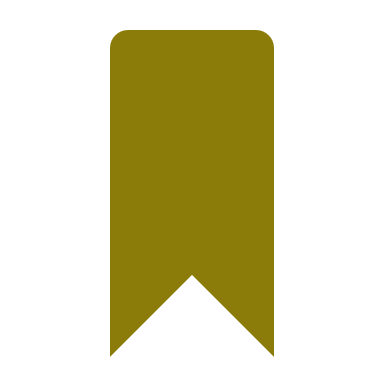 NWG EM
kombinierbar
Effizienzmaßnahmen
Heizungstausch
500 €/m²
30.000 € 				für Gebäude bis 150 m²
bis zu 80.000 € 		für Gebäude bis 400 m²bis zu 152.000 € 	für Gebäude > 400 m² - 1000 m²bis zu 152.000 € + 80 €/m²*	für Gebäude > 1000 m²
     200 €/m² für bis zu 400 m²      zusätzlich 120 €/m² für die Fläche > 400 m² - 1000 m²      zusätzlich 80 €/m² für die Fläche > 1000 m²
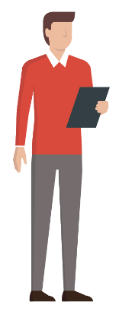 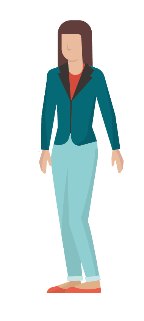 einmalig**
pro Kalenderjahr
Mindestinvestitionssumme*** = 300 €
* Für die Flächen über 1000m²   ** Die förderfähigen Kosten können nur einmalig, aber über mehrere einzelne Förderanträge hinweg, in Anspruch genommen werden.   *** Bezogen auf die förderfähigen Kosten, die abhängig sind von der beheizten Nettogrundfläche nach Sanierung. Bei einer Teilbeheizung wird nur die von der Anlage beheizte Fläche berücksichtigt.   Quelle: BEG-EM, Stand 29.12.2023 (https://www.bmwi.de/Redaktion/DE/Artikel/Energie/bundesfoerderung-fuer-effiziente-gebaeude-beg.html)
Alle Angaben ohne Gewähr!
Ergänzungskredit
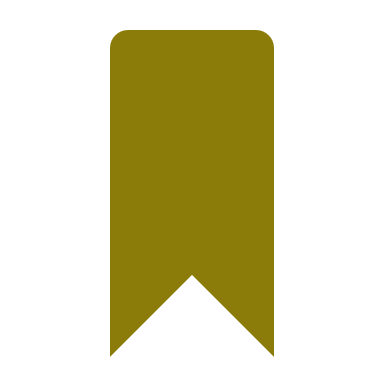 NWG EM
Voraussetzungen:
Nur zur Finanzierung von geförderten Einzelmaßnahmen*
Kreditsumme: max. 500 € pro m² Nettogrundfläche max. 5.000.000 € pro Vorhaben
* Erhältlich bei der Hausbank unter Vorlage einer Zuschusszusage (KfW) bzw. eines Zuwendungsbescheids (BAFA).   Quelle: BEG-EM, Stand 29.12.2023 (https://www.bmwi.de/Redaktion/DE/Artikel/Energie/bundesfoerderng-fuer-effiziuente-gebaeude-beg.html)
Alle Angaben ohne Gewähr!
3. Effizienzhausförderung
Boni für Wohngebäude
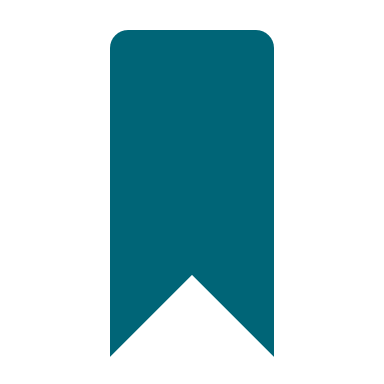 WG EH
EE-Bonus
Betrifft alle Effizienzhäuser
Einen zusätzlichen Erneuerbare-Energien-Bonus erhalten die Gebäude, die eine Heizung einbauen, die zu mind. 65 Prozent mit Erneuerbaren Energien betrieben wird.
NH-Bonus
Betrifft alle Effizienzhäuser
Voraussetzung für den Nachhaltigkeits-Bonus ist ein gebäudebezogenes Qualitätssiegel Nachhaltiges Gebäude (QNG).
WPB-Bonus
Betrifft Effizienzhäuser 40, 55 und 70 EE
Einen zusätzlichen Worst Performing Building-Bonus erhalten Gebäude mit Energieeffizienzklasse H* bzw. die 1957 oder früher erbaut wurden und bei denen mind. 75 Prozent d. Außenwand unsaniert ist.**
SerSan-Bonus
Betrifft Effizienzhäuser40 und 55
Der Bonus für Serielles Sanieren kann in Anspruch genommen werden, wenn abseits der Baustelle vorgefertigter Fassaden- bzw. Dachelemente für die Sanierung verwendet werden.***
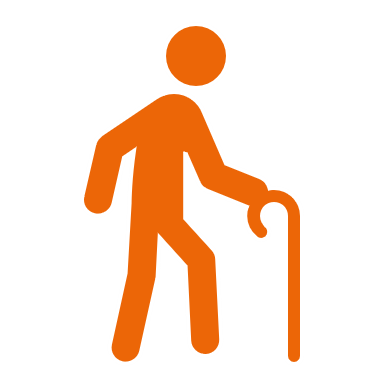 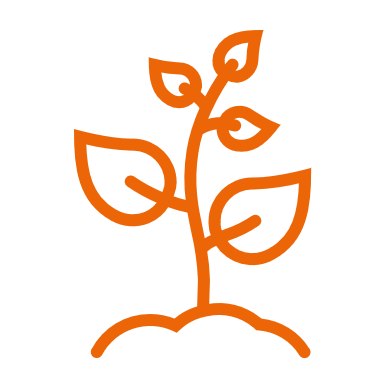 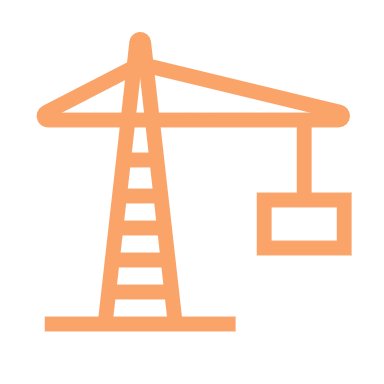 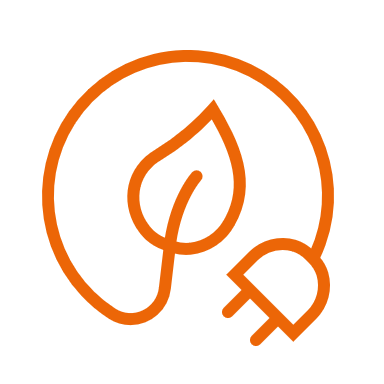 * Gebäude, deren Endenergie größer oder gleich 250 kWh/m²a ist.   ** Bei einer Wärmedämmung, die vor 1984 angebracht wurde, gilt das Gebäude als nicht gedämmt.   *** Der hohe Vorfertigungsgrad reduziert den handwerklichen Aufwand vor Ort deutlich. Welche Vorgaben die vorgefertigten Elemente erfüllen müssen, regelt das „Infoblatt zu den förderfähigen Maßnahmen und Leistungen“. Quelle: BEG-WG, Stand 09.12.2022 (https://www.bmwi.de/Redaktion/DE/Artikel/Energie/bundesfoerderung-fuer-effiziente-gebaeude-beg.html)
Alle Angaben ohne Gewähr!
Kombinierbarkeit der Boni
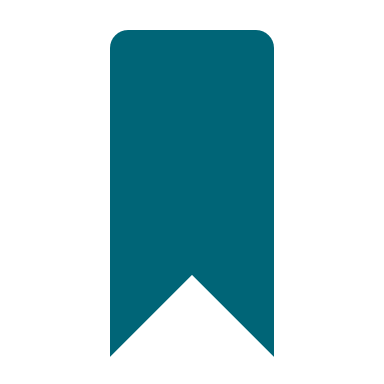 WG EH
EE-Bonus
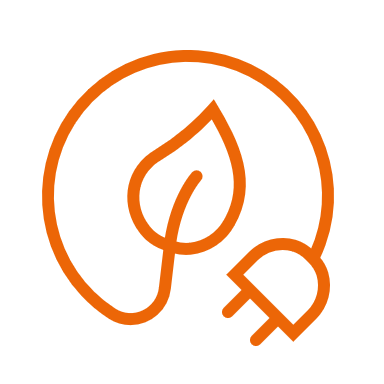 +5%
oder
SerSan-Bonus
WPB-Bonus
+
+
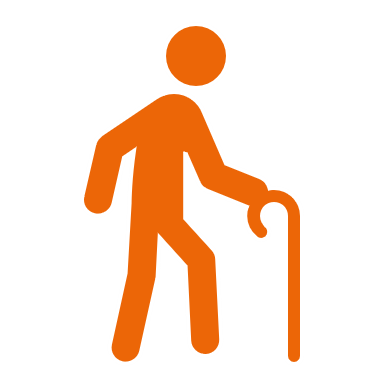 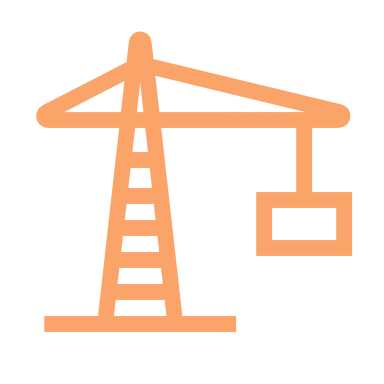 +15%
+10%
NH-Bonus
= max. 20%
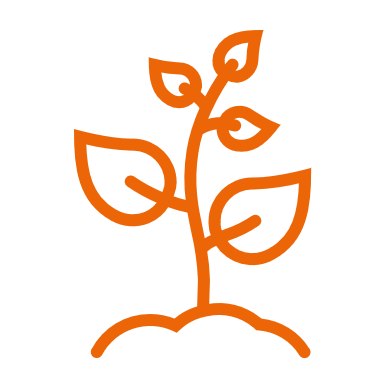 +5%
Quelle: BEG-WG, Stand 09.12.2022 (https://www.bmwi.de/Redaktion/DE/Artikel/Energie/bundesfoerderung-fuer-effiziente-gebaeude-beg.html)
Alle Angaben ohne Gewähr!
Förderung im Überblick
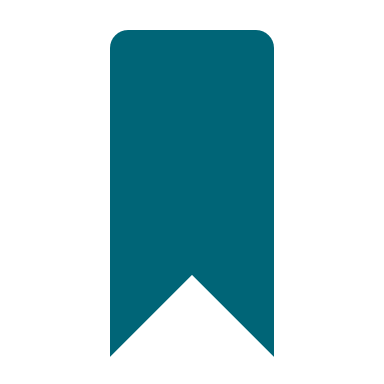 WG EH
Förderfähige Kosten (pro WE & Kalenderjahr)
120.000 €
150.000 € mit EE-/NH-Bonus
Je kleiner der Wert, desto energie-effizienter das Haus
* Worst Performing Building-Bonus für Sanierungen zum Effizienzhaus 40 und 55 sowie 70 EE.   ** Bei Kombination von WPB und serieller Sanierung gibt es max. 20 Prozent Zuschuss.    *** Die Zinsverbilligung entspricht dem Zinsvorteil des KfW-Kredits gegenüber dem Kredit bei der Hausbank und weist einen Subventionswert von ~15 Prozent auf, die Abweichung zwischen Förderkredit und Zinssatz der Hausbank darf dabei max. vier Prozent betragen.    Quelle: BEG-WG, Stand 09.12.2022 (https://www.bmwi.de/Redaktion/DE/Artikel/Energie/bundesfoerderung-fuer-effiziente-gebaeude-beg.html)
Alle Angaben ohne Gewähr!
Wie wirkt sich die Zinsverbilligung aus?
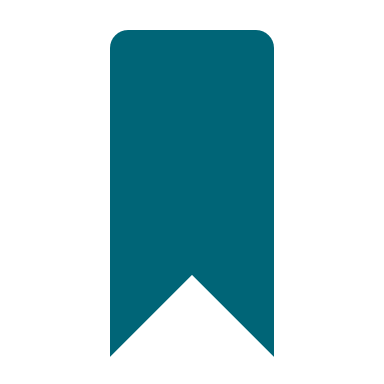 WG EH
Gesamtersparnis: 48.500 €
Effizienzhaus 70 EE
Förderfähige Kosten pro Wohneinheit: 150.000 € 
Laufzeit des Kredits mit Zinsverbilligung: 10 Jahre
Tilgungszuschuss: 15% (10% + 5%)
Beispiel: 
Zinssatz der KfW: 0,14%Zinssatz der Hausbank: 3,00%
Zinsverbilligung:Zinsdifferenz KfW-Kredit zum Kredit der Hausbank: 2,86%
Der Zins­anteil ergibt sich aus dem günstigeren Zins des KfW-Kredits im Vergleich zum Kredit der Haus­bank. 

Der Tilgungs­zuschuss reduziert den zurück­zu­zahlenden Kredit­betrag und verkürzt die Laufzeit.
* monatliche Annuität nach der tilgungsfreien Zeit. Es wurden jeweils ein Jahr tilgungsfreie Zeit berücksichtigt. Quelle: Vorteilsrechner der KfW, erreichbar über folgenden Link. Beispielrechnung – September 2022 https://www.kfw.de/inlandsfoerderung/Privatpersonen/Bestandsimmobilie/Energieeffizient-Sanieren/KfW-Vorteilsrechner-Energieeffizient-Sanieren/
Alle Angaben ohne Gewähr!
Boni für Nichtwohngebäude
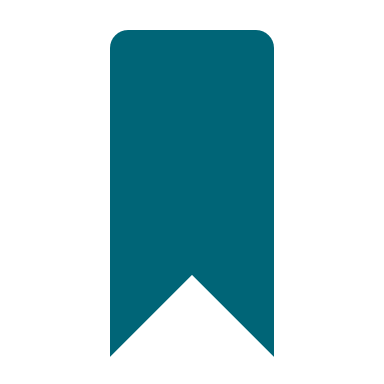 NWG EG
EE-Bonus
Betrifft alle Effizienzgebäude
Einen zusätzlichen Erneuerbare-Energien-Bonus erhalten die Gebäude, die eine Heizung einbauen, die zu mind. 65 Prozent mit Erneuerbaren Energien betrieben wird.
NH-Bonus
Betrifft alle Effizienzgebäude
Voraussetzung für den Nachhaltigkeits-Bonus ist ein gebäudebezogenes Qualitätssiegel Nachhaltiges Gebäude (QNG).
WPB-Bonus
Betrifft Effizienzgebäude 40, 55 und 70 EE
Einen zusätzlichen Worst Performing Building-Bonus erhalten Gebäude mit einem Primärenergie-bedarf  größer oder gleich dem Wert am rechten Ende der Skala im Energie-bedarfsausweis.*
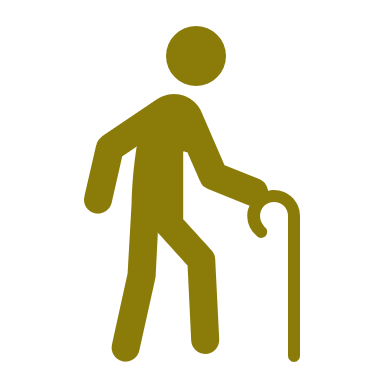 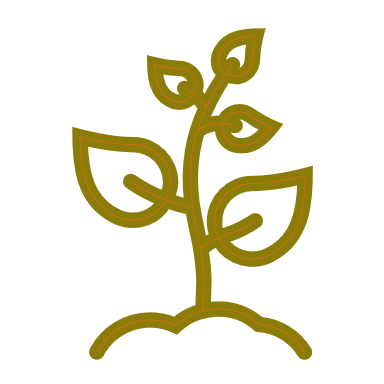 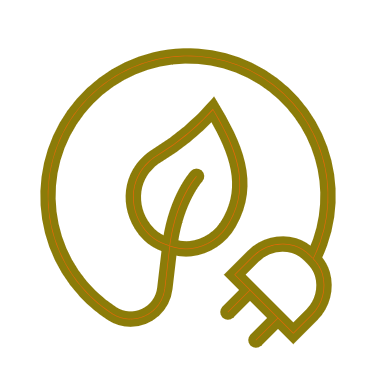 * Bei einem Energieverbrauchsausweis wird der Wert „Endenergieverbrauch Wärme“ und die dazugehörige Skala herangezogen. Alternativ kann der Nachweis über den Sanierungszustand der Außenwand geführt werden, wenn das Gebäude 1957 oder früher erbaut wurden und mind. 75 Prozent der Außenwand unsaniert ist. Bei einer Wärmedämmung, die vor 1984 angebracht wurde, gilt das Gebäude als nicht gedämmt.   Quelle: BEG-NWG, Stand 09.12.2022 (https://www.bmwi.de/Redaktion/DE/Artikel/Energie/bundesfoerderung-fuer-effiziente-gebaeude-beg.html)
Alle Angaben ohne Gewähr!
Kombinierbarkeit der Boni
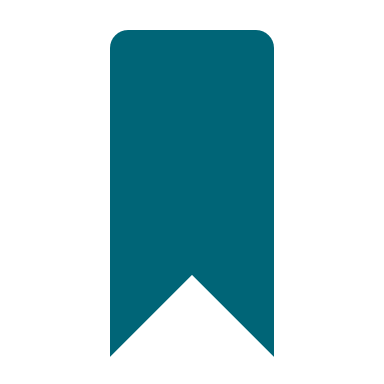 NWG EG
EE-Bonus
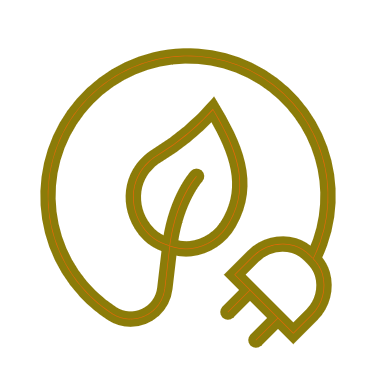 +5%
oder
WPB-Bonus
+
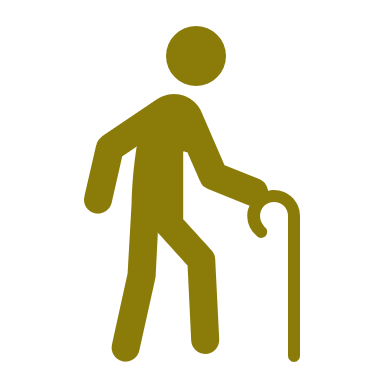 +10%
NH-Bonus
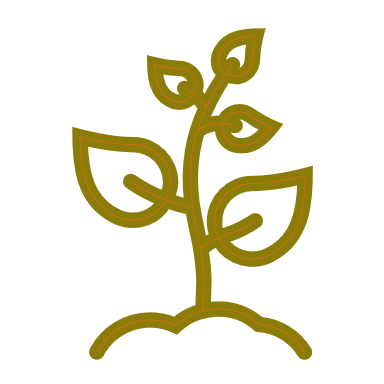 +5%
Quelle: BEG-NWG, Stand 09.12.2022 (https://www.bmwi.de/Redaktion/DE/Artikel/Energie/bundesfoerderung-fuer-effiziente-gebaeude-beg.html)
Alle Angaben ohne Gewähr!
Fördersätze Effizienzgebäude
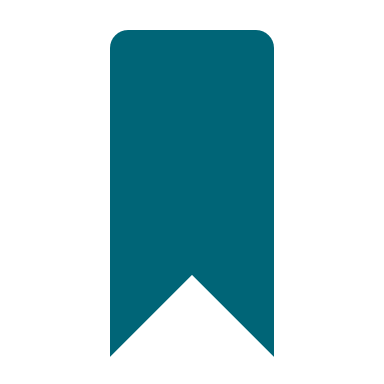 NWG EG
Förderfähige Kosten (pro Kalenderjahr)
max. 2.000 €/m² Nettogrundfläche
max. 10 Mio. €
Je kleiner der Wert, desto energie-effizienter das Gebäude
* Worst Performing Building-Bonus für Sanierungen zum Effizienzgebäude 40 und 55 sowie 70 EE.   ** Die Zinsverbilligung entspricht dem Zinsvorteil des KfW-Kredits gegenüber dem Kredit bei der Hausbank und weist einen Subventionswert von ~15 Prozent auf, die Abweichung zwischen Förderkredit und Zinssatz der Hausbank darf dabei max. vier Prozent betragen.   *** Nur in Kombination mit dem EE-Bonus möglich.    Quelle: BEG-NWG, Stand 09.12.2022 (https://www.bmwi.de/Redaktion/DE/Artikel/Energie/bundesfoerderung-fuer-effiziente-gebaeude-beg.html)
Alle Angaben ohne Gewähr!
Fördersätze Effizienzgebäude (Kommunen)
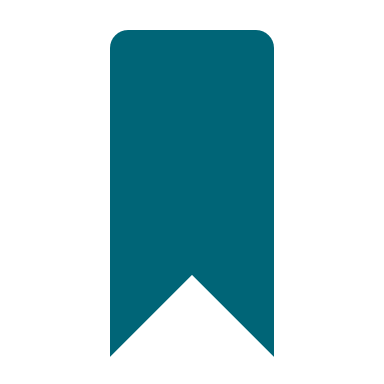 NWG EG
Förderfähige Kosten (pro Kalenderjahr)
max. 2.000 €/m² Nettogrundfläche
max. 10 Mio. €
Je kleiner der Wert, desto energie-effizienter das Gebäude
* Worst Performing Building-Bonus für Sanierungen zum Effizienzgebäude 40 und 55 sowie 70 EE.   ** Nur in Kombination mit dem EE-Bonus möglich.    Quelle: BEG-NWG, Stand 09.12.2022 (https://www.bmwi.de/Redaktion/DE/Artikel/Energie/bundesfoerderung-fuer-effiziente-gebaeude-beg.html)
Alle Angaben ohne Gewähr!
Anforderungen Effizienzgebäude
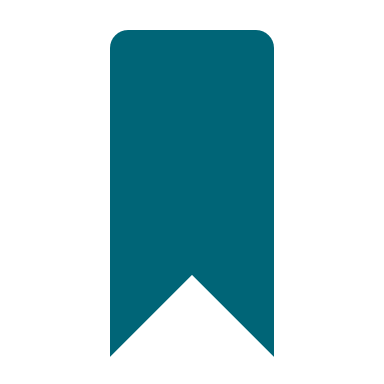 NWG EG
Der Primärenergiebedarf (QP) ist ein Kennwert für die Energie, die im Gebäude für Heizung und Warmwasser benötigt wird (= Endenergie), unter Berücksichtigung der Gewinnung, Speicherung, des Transports und Umwandlung des Energieträgers (Öl, Gas, Strom) bis zum Gebäude (Berücksichtigung über den sogenannten Primärenergiefaktor).
Der Höchstwert der mittleren Wärmedurchgangskoeffizienten (Ū ) beschreibt die Wärmeverluste über die verschiedenen Bauteilgruppen (opake Bauteile, transparente Bauteile, Lichtkuppeln und Vorhangfassaden).
* Die Anforderungswerte des mittleren U-Wertes sind unterteilt nach Bauteilgruppen (transparente und nicht transparente Außenbauteile, transparente Vorhangfassaden und Lichtkuppel, und -bänder) und nach der Beheizung der Räume (normal beheizt oder niedrig beheizt).Quelle: BEG-NWG, Stand 09.12.2022 (https://www.bmwi.de/Redaktion/DE/Artikel/Energie/bundesfoerderung-fuer-effiziente-gebaeude-beg.html)
Alle Angaben ohne Gewähr!
4. Steuerliche Begünstigung
Steuerliche Begünstigung
von tatsächlich zu zahlender tariflicher Einkommenssteuer
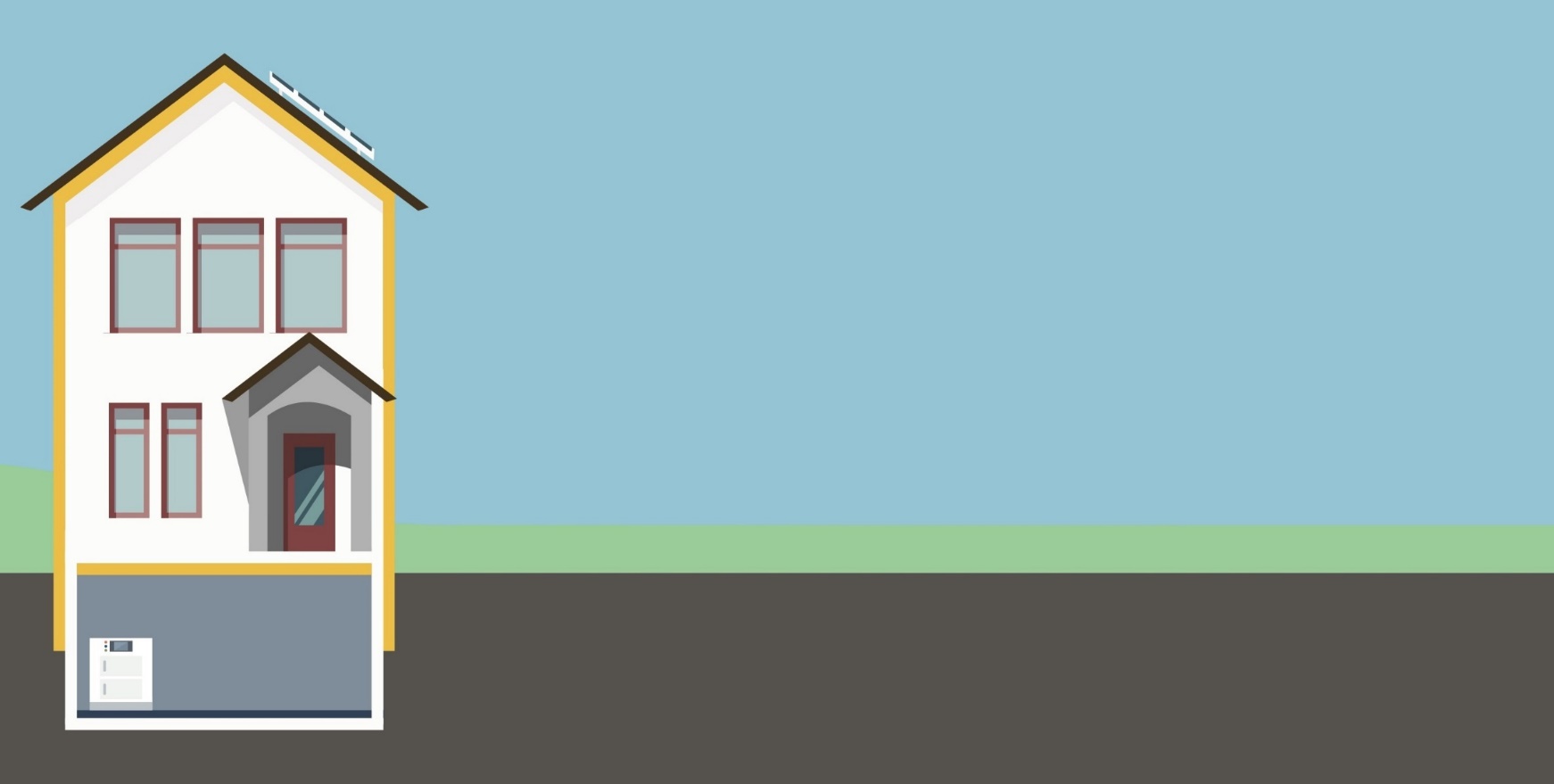 Gilt nur für Sanierungs-maßnahmen am selbst-genutzten Wohneigentum
Max. 20% von 200.000 € über 3 Jahre
1. Jahr	  14.000 €
  2. Jahr	  14.000 €	        40.000 €
  3. Jahr	  12.000 €
Wie vorteilhaft 
eine steuerliche Begünstigung ist, hängt von Einzelsituation und individuellen Steuersatz ab.
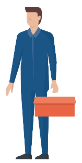 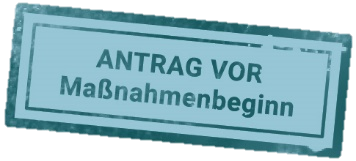 Handwerker haftet
Sind die 
technischen 
Standards der BEG-Einzelmaßnahmen 
erfüllt, reicht die Fachunternehmer-erklärung des Handwerkers 
aus.
Alle Angaben ohne Gewähr!
[Speaker Notes: Details und Anforderungen (nach BEG): https://www.bmwi.de/Redaktion/DE/Artikel/Energie/bundesfoerderung-fuer-effiziente-gebaeude-beg.html
Kurz er­klärt: https://www.bundesfinanzministerium.de/Content/DE/Standardartikel/Themen/Schlaglichter/Klimaschutz/2020-02-07-steuerliche-foerderung-energetischer-gebaeudesanierungen.html
Weitere Informationen: http://www.gesetze-im-internet.de/esanmv/index.html

Steu­er­li­che För­de­rung ener­ge­ti­scher Ge­bäu­des­a­nie­run­gen:
Ab zwei Maßnahmen Energieberater erforderlich; Energieberaterkosten zu 50% absetzbar
Ansetzbare Maßnahmen und Kosten müssen rückwirkend durch den Energieberater geprüft werden.
Beispiel: 20% von bis 200.000 € anrechenbaren Kosten  40.000 € Abschreibung über 3 Jahre (14.000 + 14.000 + 12.000 €)
Bei der Begünstigung handelt es sich um einen Abzug von der zu bezahlenden Einkommenssteuer nach § 35 c EKSG.(§ 35a, Abschreibung von Handwerkerlohn, bleibt dabei unverändert, da es sich hier ausschließlich um Instandsetzung geht).
Fachunternehmererklärung notwendig oder „Akteur nach §21 EnEV“; Unterschreibender haftet.Die Musterformulare finden Sie auf der Seite des Bundesfinanzministeriums: 
https://www.bundesfinanzministerium.de/Content/DE/Downloads/BMF_Schreiben/Steuerarten/Einkommensteuer/2021-01-14-steuerliche-foerderung-energetischer-massnahmen-an-zu-eigenen-wohnzwecken-genutzten-gebaeuden-einzelfragen-zu-paragraf-35c-EStG.pdf?__blob=publicationFile&v=1]
Max. steuerliche Begünstigung
Nach Einkommen – für das erste bzw. zweite Jahr
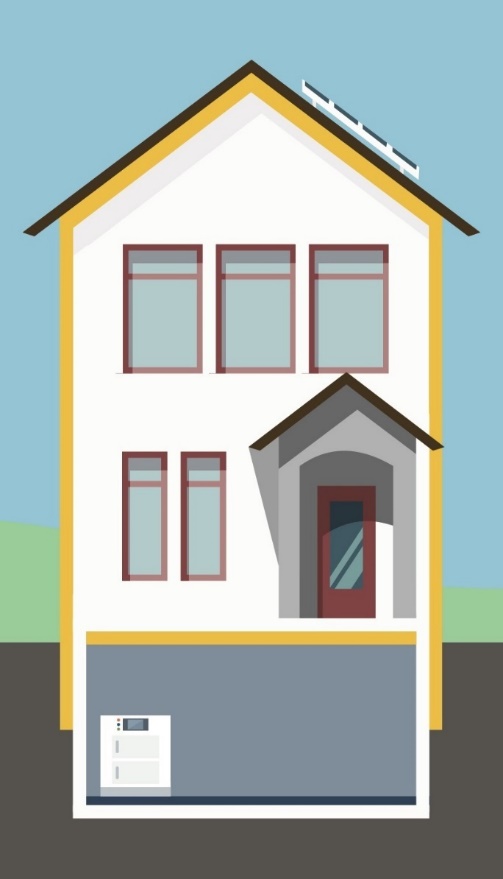 Förderfähige Kosten
200.000 €
100.000 €
Jahreseinkommen (JE)
zu versteuerndes Einkommen (zvE)
50.000 € JE
(ca. 40.000 € zvE)
75.000 € JE (ca. 63.000 € zvE)
100.000 € JE (ca. 72.000 –93.000 € zvE)
Alle Angaben ohne Gewähr!
Ledig, keine Kinder
Verheiratet, keine Kinder
Verheiratet, zwei Kinder
[Speaker Notes: Der verbleibende Betrag für die Einkommenssteuer kann nach Erfassung des zu versteuernden Einkommen selbst errechnet werden unter: https://www.bmf-steuerrechner.de/ekst/eingabeformekst.xhtml 
Wie vorteilhaft die steuerlichen Abschreibungen (im Vergleich zu anderen Fördermaßnahmen ist), hängt von vielen individuellen Faktoren, wie beispielsweise dem Jahreseinkommen und der familiären Situation ab. 
Denn: die sich aus diesen Faktoren ergebende, zu zahlende tarifliche Einkommenssteuer bildet den Basiswert von dem die steuerliche Begünstigung abgezogen wird. 
Wer also weniger als die max. 14.000 € in den ersten beiden und max. 12.000 € im dritten Jahr an tariflicher Einkommenssteuer zahlt, erhält nur diesen tatsächlich gezahlten Betrag zurück und nicht die Maximalsätze. 
Der Restbetrag wird nicht ausbezahlt. 
Bei hohen Investitionskosten, profitieren vor allem Personen mit hohen Einkommen bzw. einer hohen Einkommenssteuer von der steuerlichen Abschreibungen. 
Personen mit geringerem Einkommen profitieren vor allem bei Beträgen unterhalb der Maximalsätze, Bsp.: Ansetzbare Kosten 50.000 €; max. 3.500 € in den Jahren 1 und 2 und 3.000 € im 3. Jahr.

Beispiele
Wer ein Jahresgehalt von 50.000 € verdient, wird nie mehr als rund 8.450 € zurückbekommen. 
Bei einem Jahresgehalt von 75.000 € erhält man den Maximalbetrag nur, wenn man ledig ist. 
Immobilienbesitzer mit einem Jahresgehalt von 100.000 € erhalten, unabhängig von Ihrer familiären Situation, immer die Maximalbeträge]
5. FörderungEnergieberatung
Förderung Energieberatung
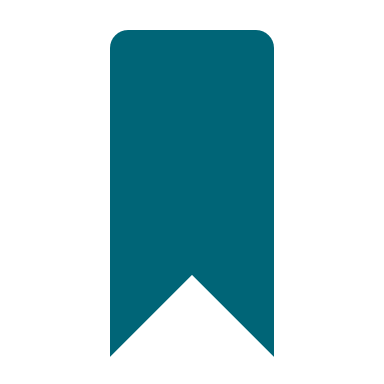 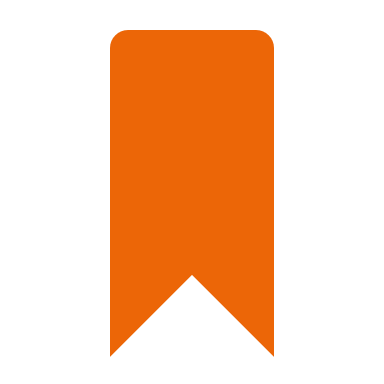 WG EH
WG EM
+ max. 500 € für Erläuterung des Energieberatungs-berichts.***
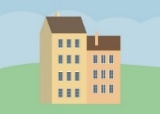 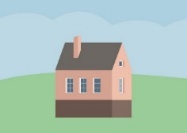 Ein- & Zweifamilienhaus
Mehrfamilienhaus
Vor-Ort-Beratung und individueller Sanierungsfahrplan
Vor-Ort-Beratung und individueller Sanierungsfahrplan
bis 80%*
max. 1.300 €
bis 80%*
max. 1.700 €
Baubegleitung Effizienzhäuser** 
max. förderf. Kosten 10.000 €
Baubegleitung Effizienzhäuser**
4.000 € förderf. Kosten je Wohneinheit, max. förderf. Gesamtkosten: 40.000 €
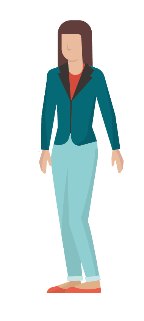 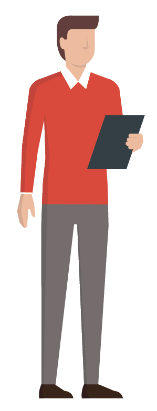 Baubegleitung Einzelmaßnahme** 
max. förderf. Kosten 5.000 €
Baubegleitung Einzelmaßnahme**
2.000 € förderf. Kosten je Wohneinheit, max. förderf. Gesamtkosten: 20.000 €
50%*
50%*
* Prozentangaben weisen Förderungen aus.   ** Die Beantragung erfolgt im Zuge der Förderantragsstellung der jeweiligen Sanierungsmaßnahme. *** In einer Wohnungseigentümerversammlung oder Beiratssitzung.   Quelle: Richtlinie über die Förderung der Energieberatung für Wohngebäude, Stand 31.05.2023 (https://www.bmwi.de/Redaktion/DE/Artikel/Energie/bundesfoerderung-fuer-effiziente-gebaeude-beg.html) sowie BEG-EM, Stand 29.12.2023 (https://www.bmwi.de/Redaktion/DE/Artikel/Energie/bundesfoerderung-fuer-effiziente-gebaeude-beg.html)
Alle Angaben ohne Gewähr!
Förderung Energieberatung
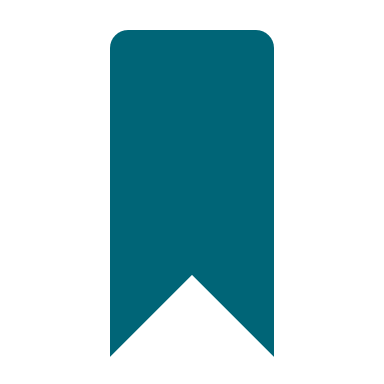 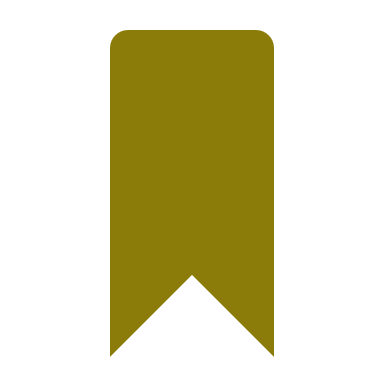 NWG EG
NWG EM
Nichtwohngebäude
Energieberatung
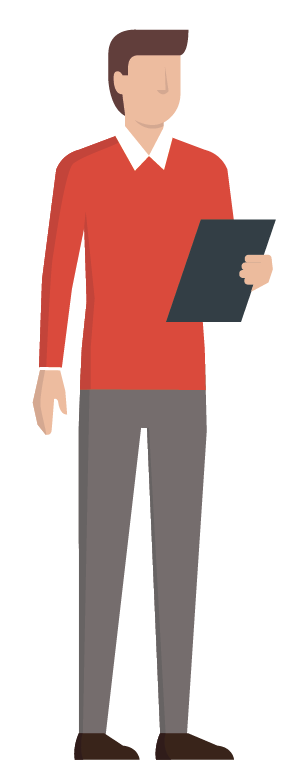 < 200m2
max. 1.700 €
bis 80 %
bis 80 %
200 – 500m2
max. 5.000 €
> 500m2
max. 8.000 €
bis 80 %
Baubegleitung Effizienzgebäude
50 %
max. 10 €/m²
max. 40.000 €
Baubegleitung Einzelmaßnahmen
50 %
max. 5 €/m²
max. 20.000 €
Alle Maßangaben beziehen sich auf die Nettogrundfläche, die angegebenen Förderungen sind jeweils die Maximalsätze. Quelle: Richtlinie "Energieberatung für Nichtwohngebäude, Anlagen und Systeme", Stand 13.11.2020(https://www.bundesanzeiger.de/pub/publication/ueaTarM0sjLJCCaCDHA/content/ueaTarM0sjLJCCaCDHA/BAnz%20AT%2011.12.2020%20B2.pdf?inline)
Alle Angaben ohne Gewähr!
Packen wir‘s an
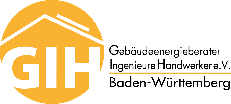 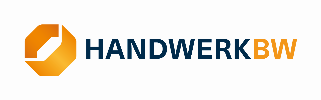 Links
Alle Angaben ohne Gewähr!